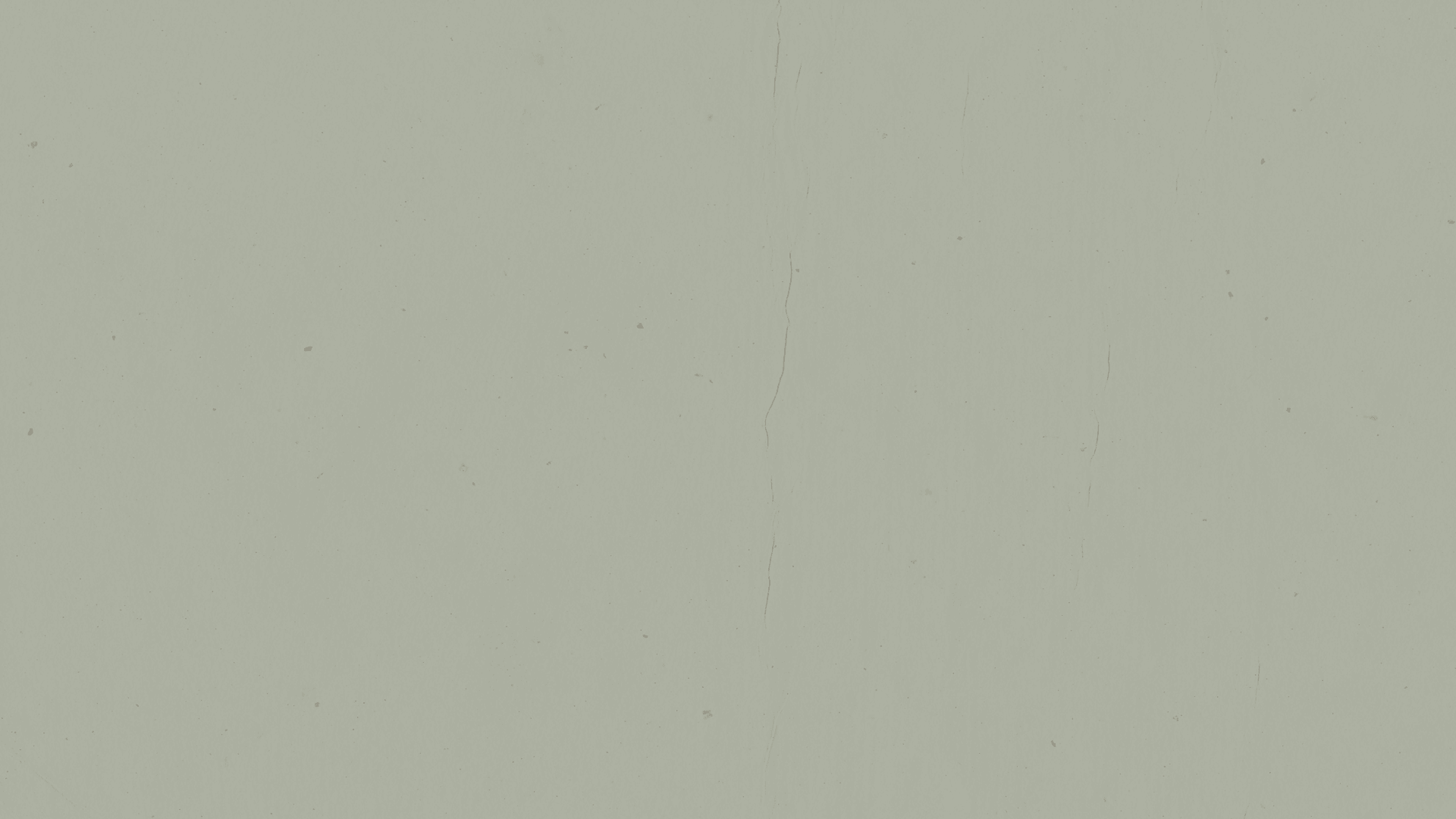 Designed By Xiao
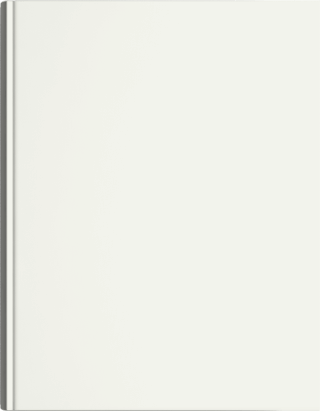 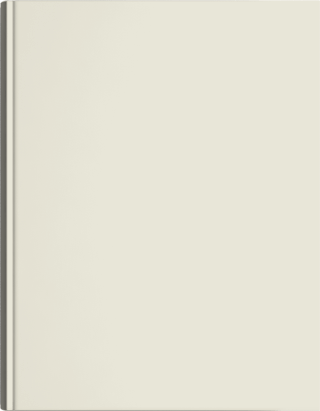 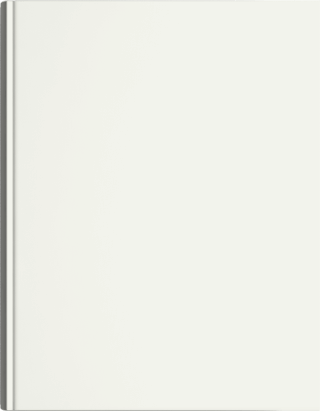 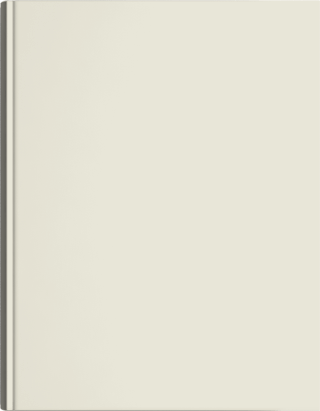 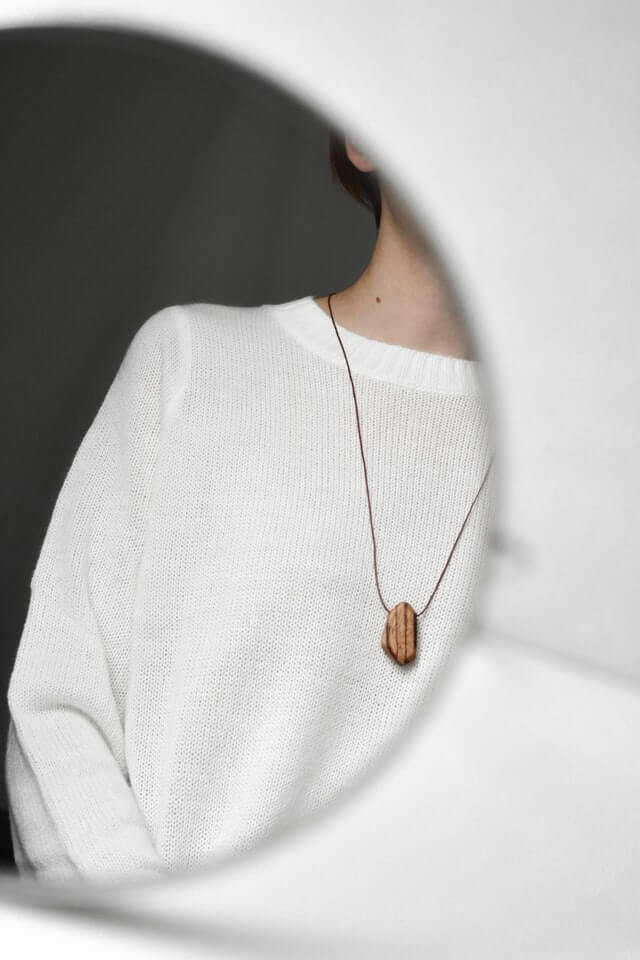 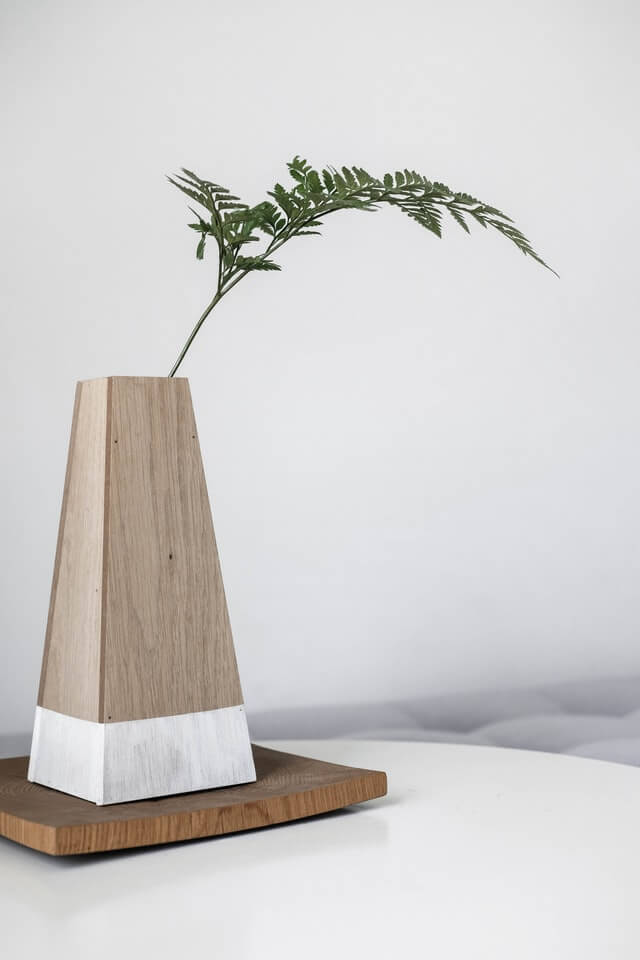 Designed By Xiao
PowerPoint Templet
habitant morbi tristique senectus et netus et
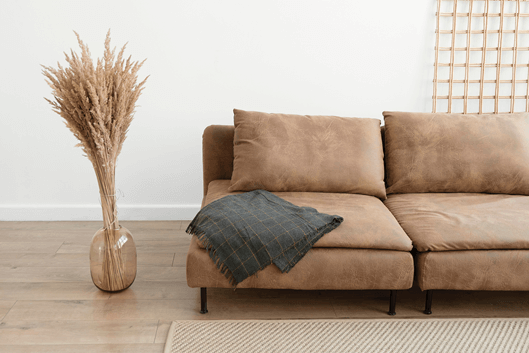 habitant morbi tristique senectus et netus et
PowerPoint Templet
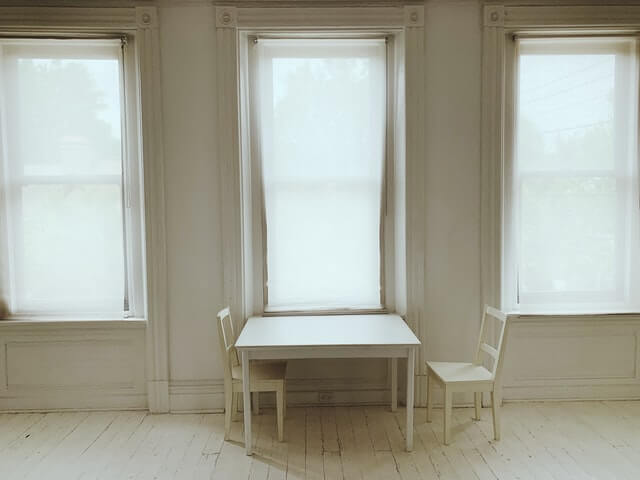 PowerPoint Templet
PowerPoint Templet
habitant morbi tristique senectus et netus et
habitant morbi tristique senectus et netus et
20XX/06/05
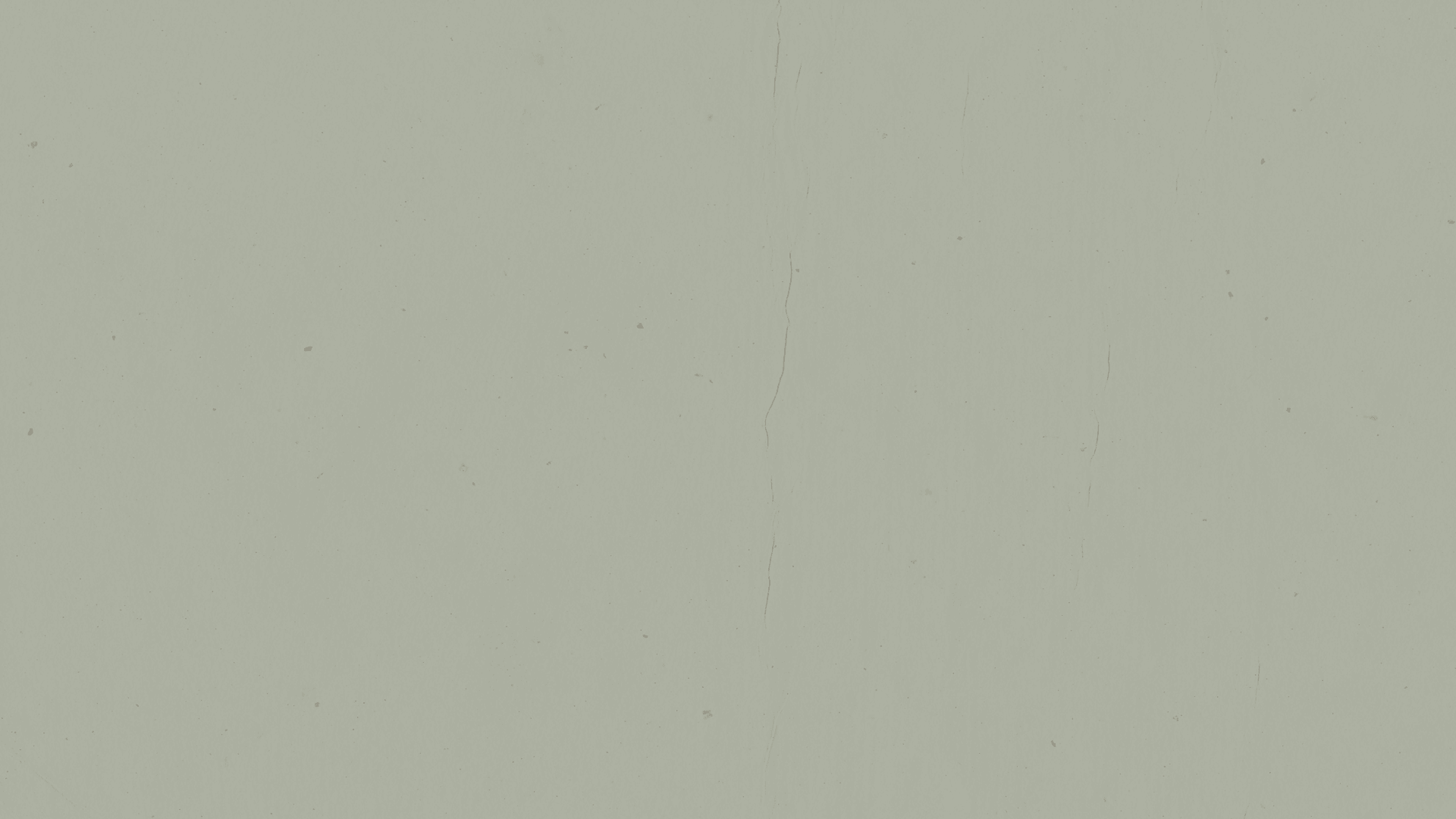 https://www.ypppt.com/
Designed By Xiao
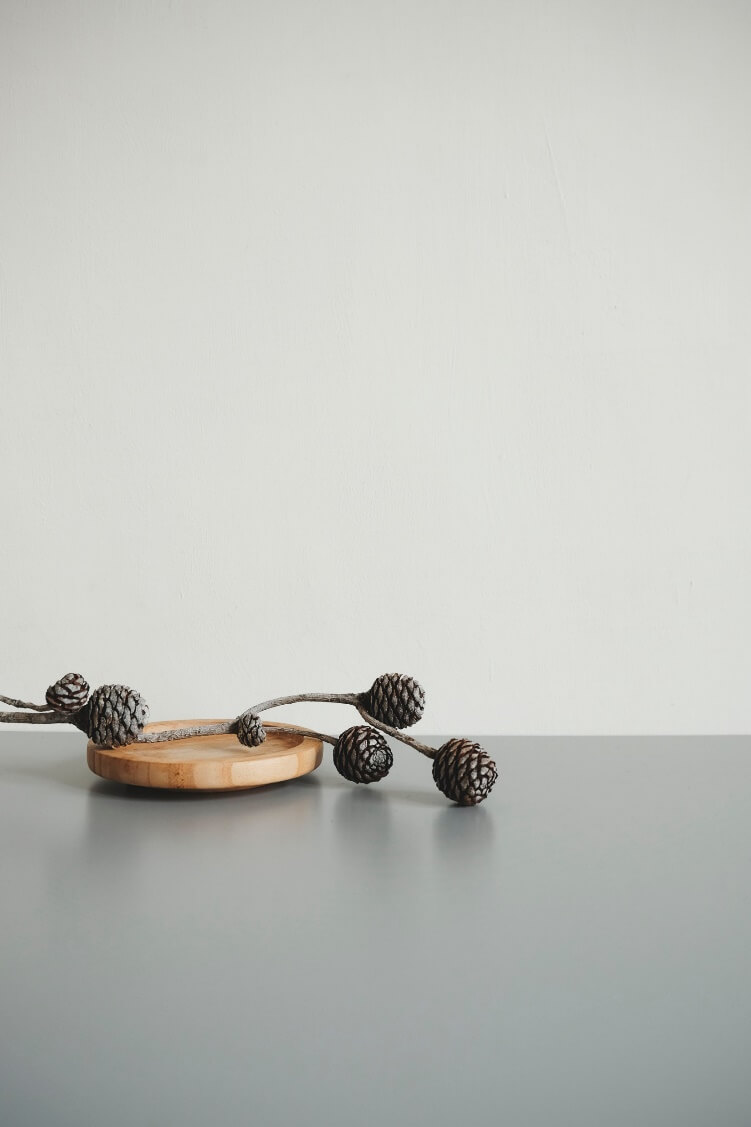 PowerPoint Templet
pellentesque habitant morbi tristique senectus et netus
pellentesque habitant morbi tristique senectus et netus
pellentesque habitant morbi tristique senectus et netus
pellentesque habitant morbi tristique senectus et netus
pellentesque habitant morbi tristique senectus et netus
20XX/06/05
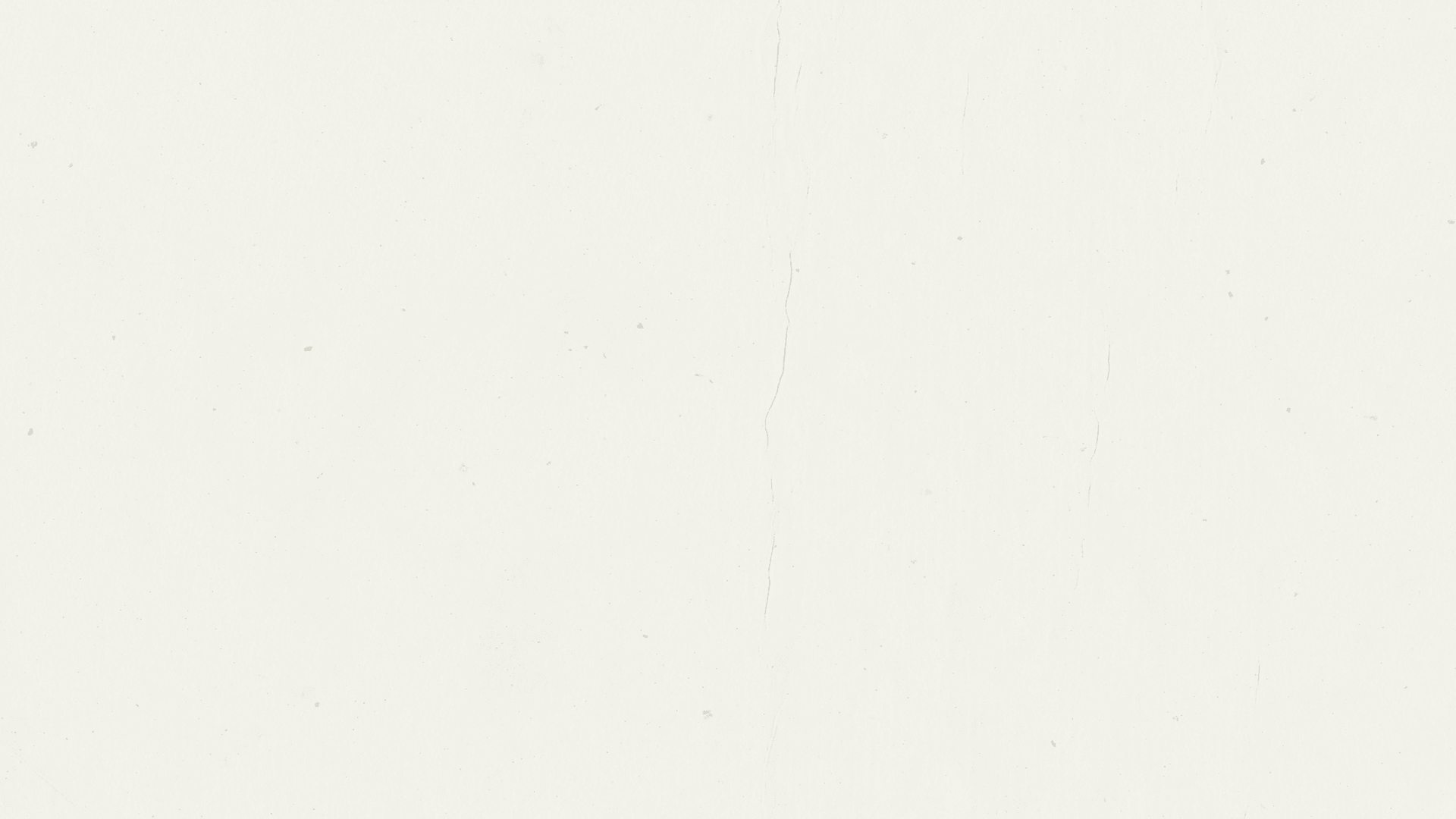 PowerPoint Templet
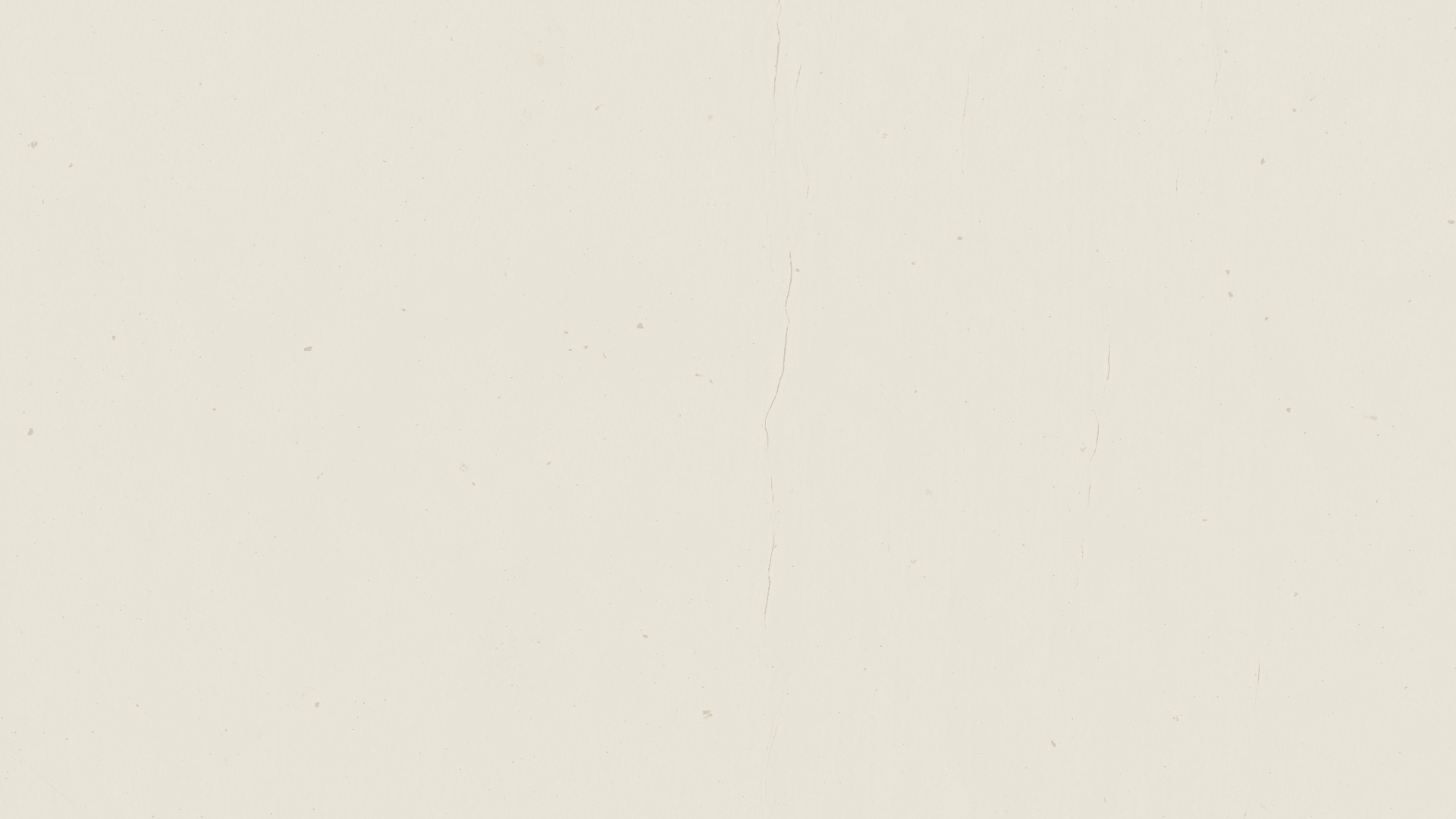 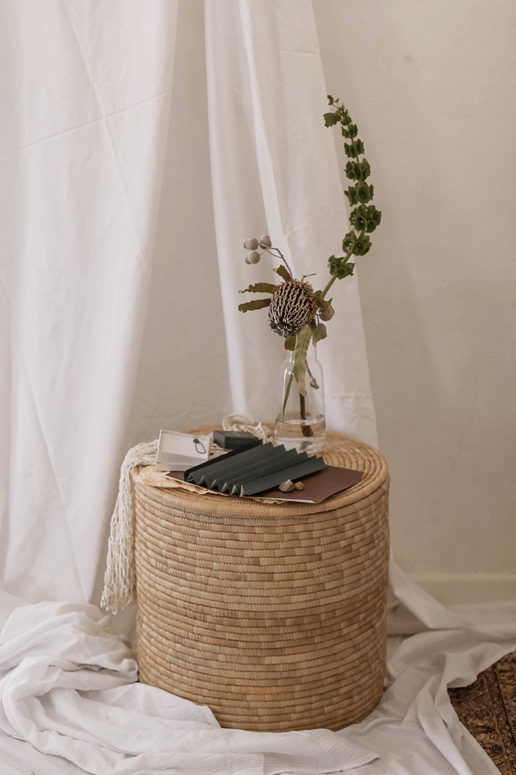 Designed By Xiao
pellentesque habitant morbi tristique
Designed By Xiao
pellentesque habitant morbi tristique
Designed By Xiao
pellentesque habitant morbi tristique
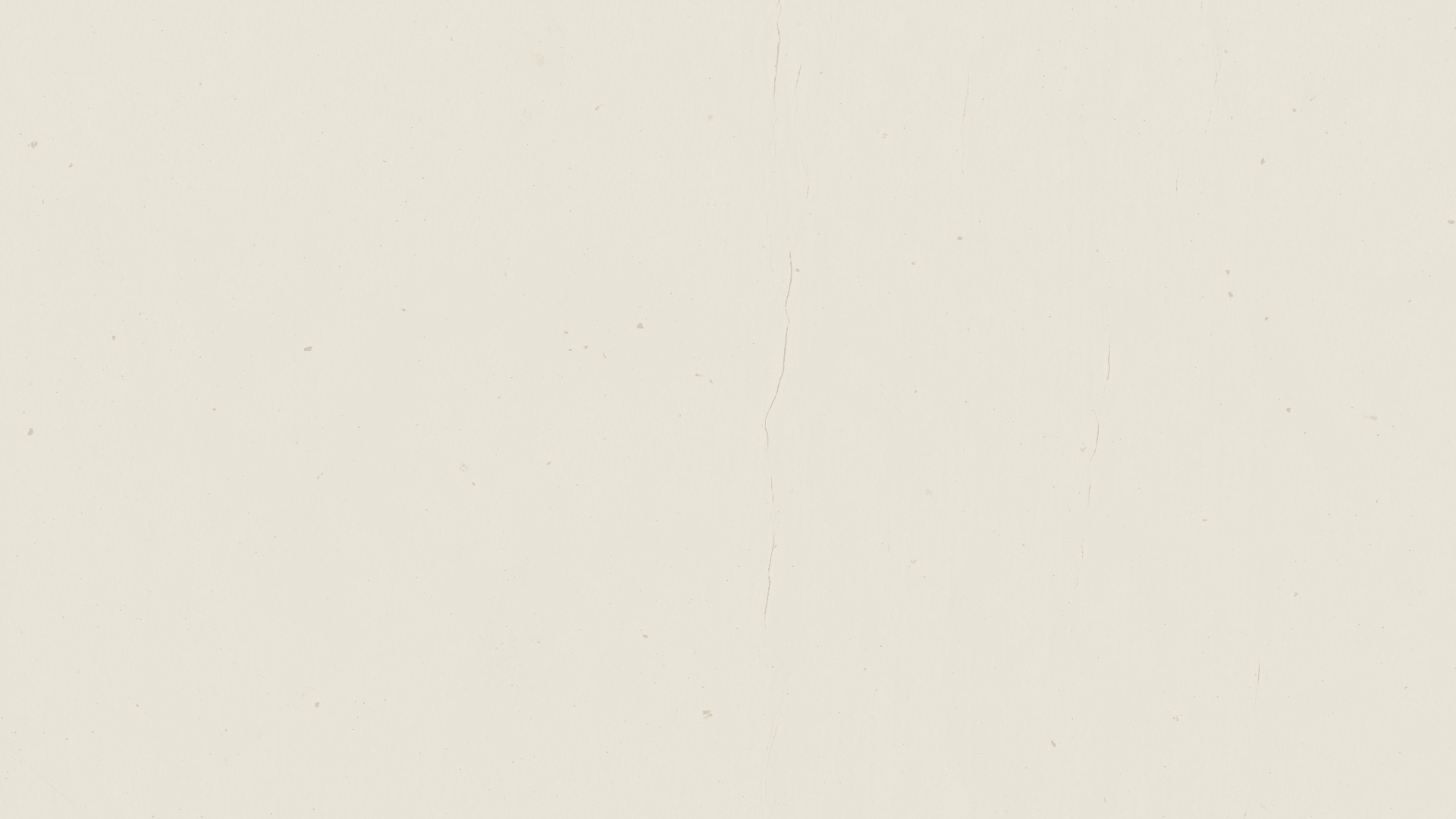 Designed By Xiao
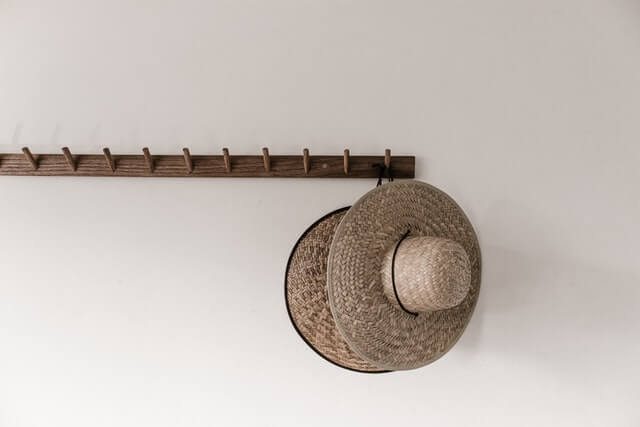 pellentesque habitant morbi tristique
Designed By Xiao
pellentesque habitant morbi tristique
20XX/06/05
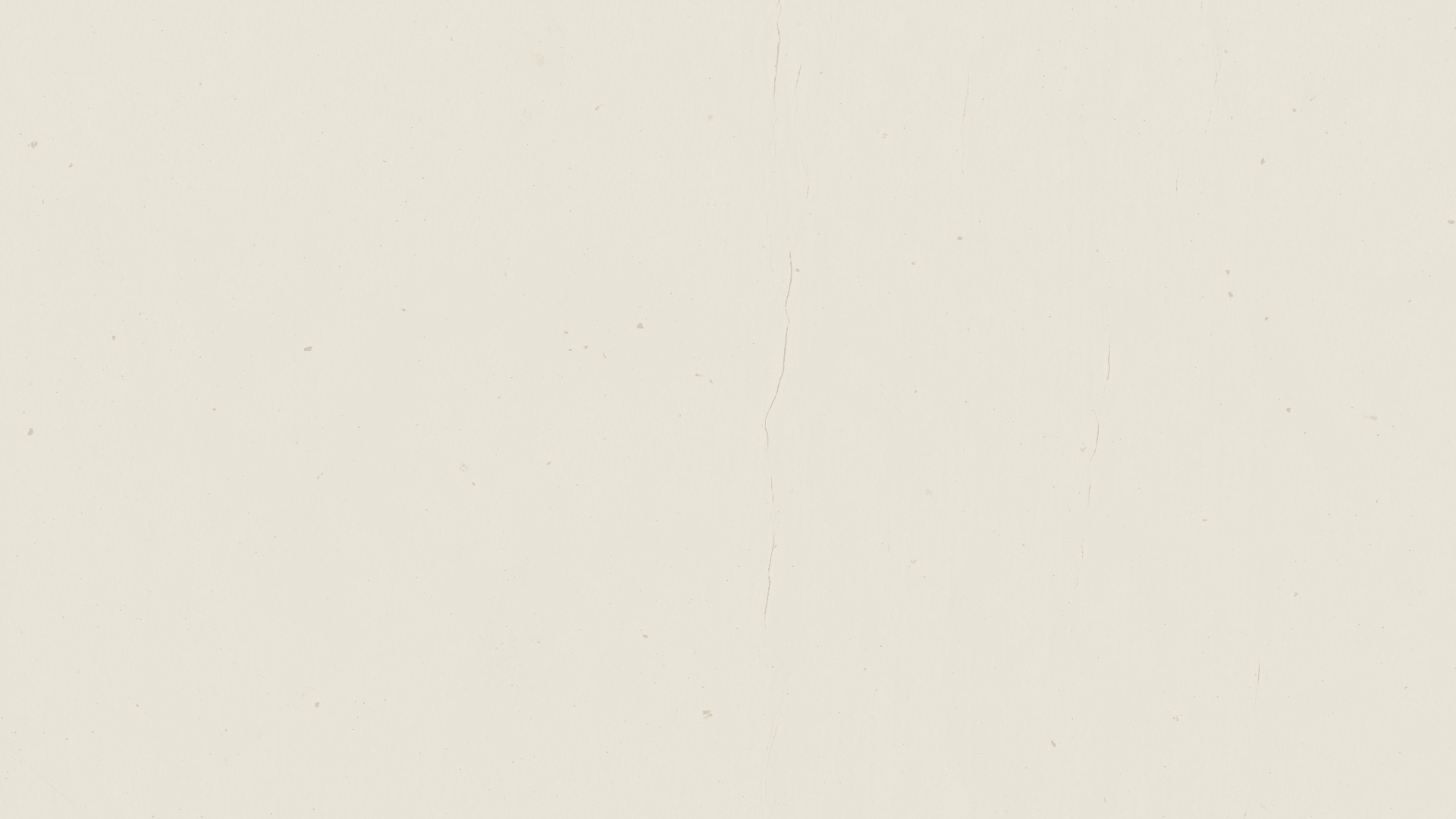 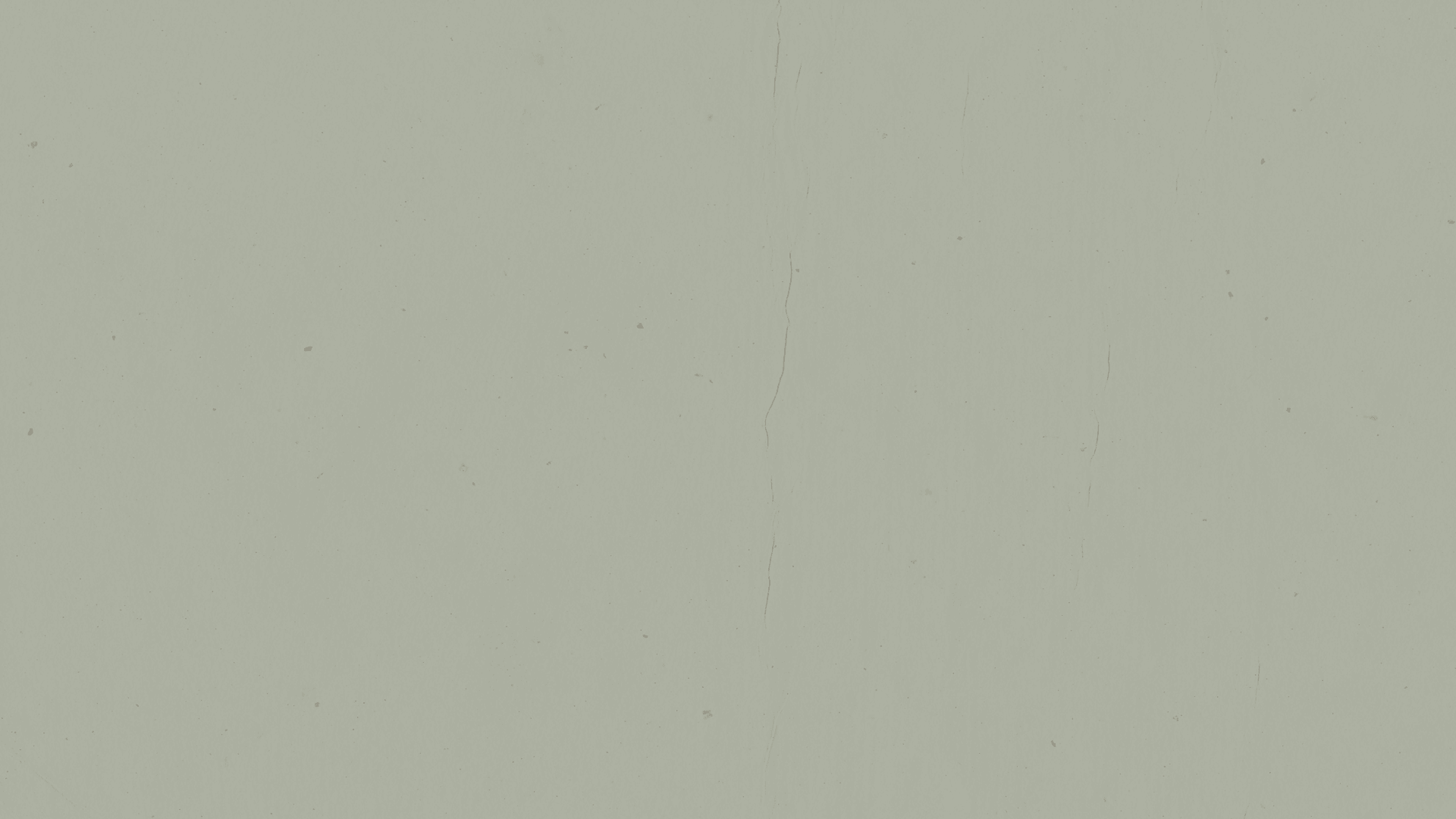 Designed By Xiao
Lorem ipsum dolor sit amet, consectetuer adipiscing elit. Maecenas porttitor congue massa. Fusce posuere, magna sed pulvinar ultricies, purus lectus malesuada libero, sit amet commodo magna eros quis urna. Nunc viverra imperdiet enim.

Fusce est. Vivamus a tellus. Pellentesque habitant morbi tristique senectus et netus et malesuada fames ac turpis egestas. Proin pharetra nonummy pede.
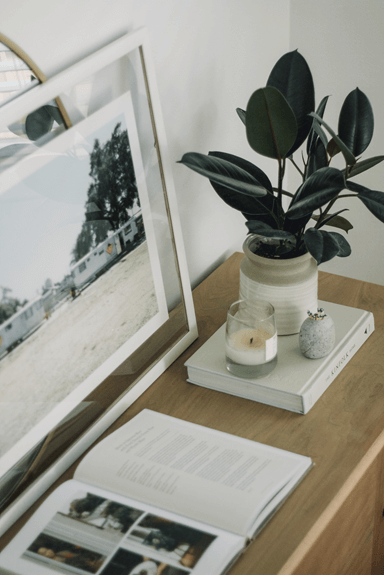 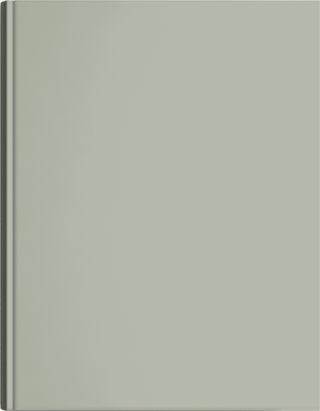 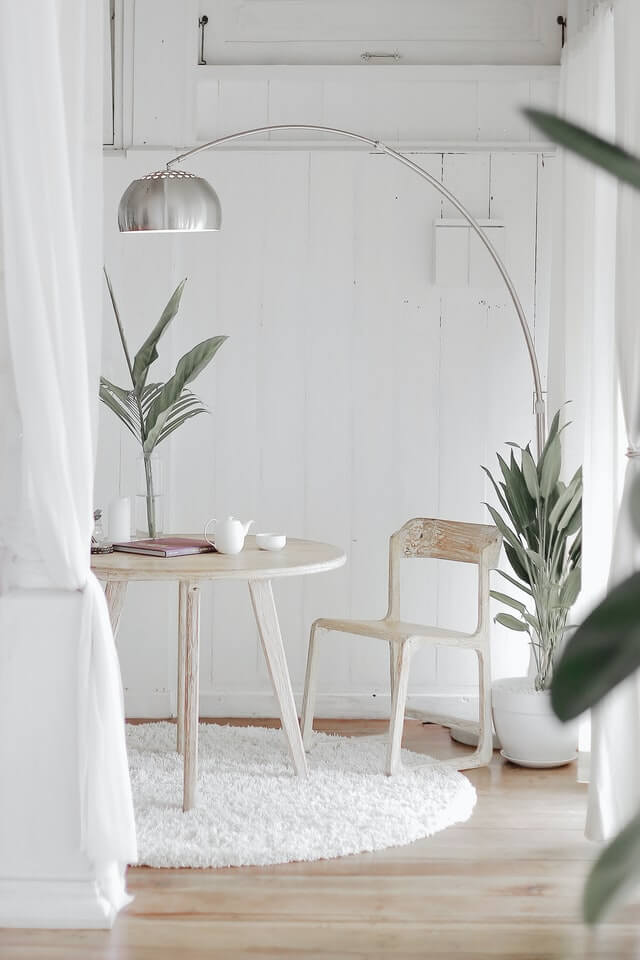 PowerPoint Templet
pellentesque habitant morbi tristique senectus et netus
tristique senectus et netus et malesuada fames ac turpis
pellentesque habitant morbi tristique senectus et netus
20XX/06/05
pellentesque habitant morbi tristique senectus et netus
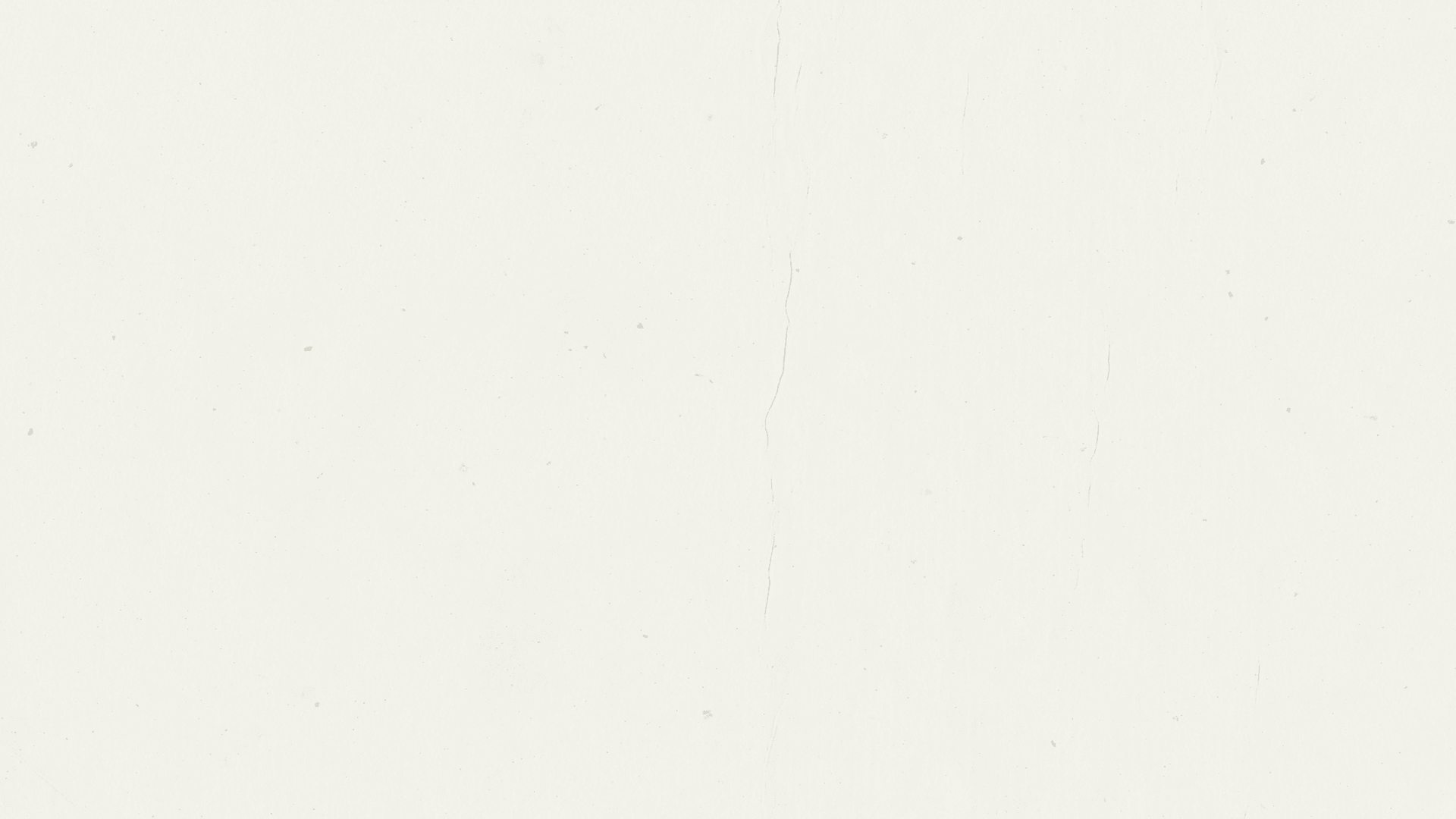 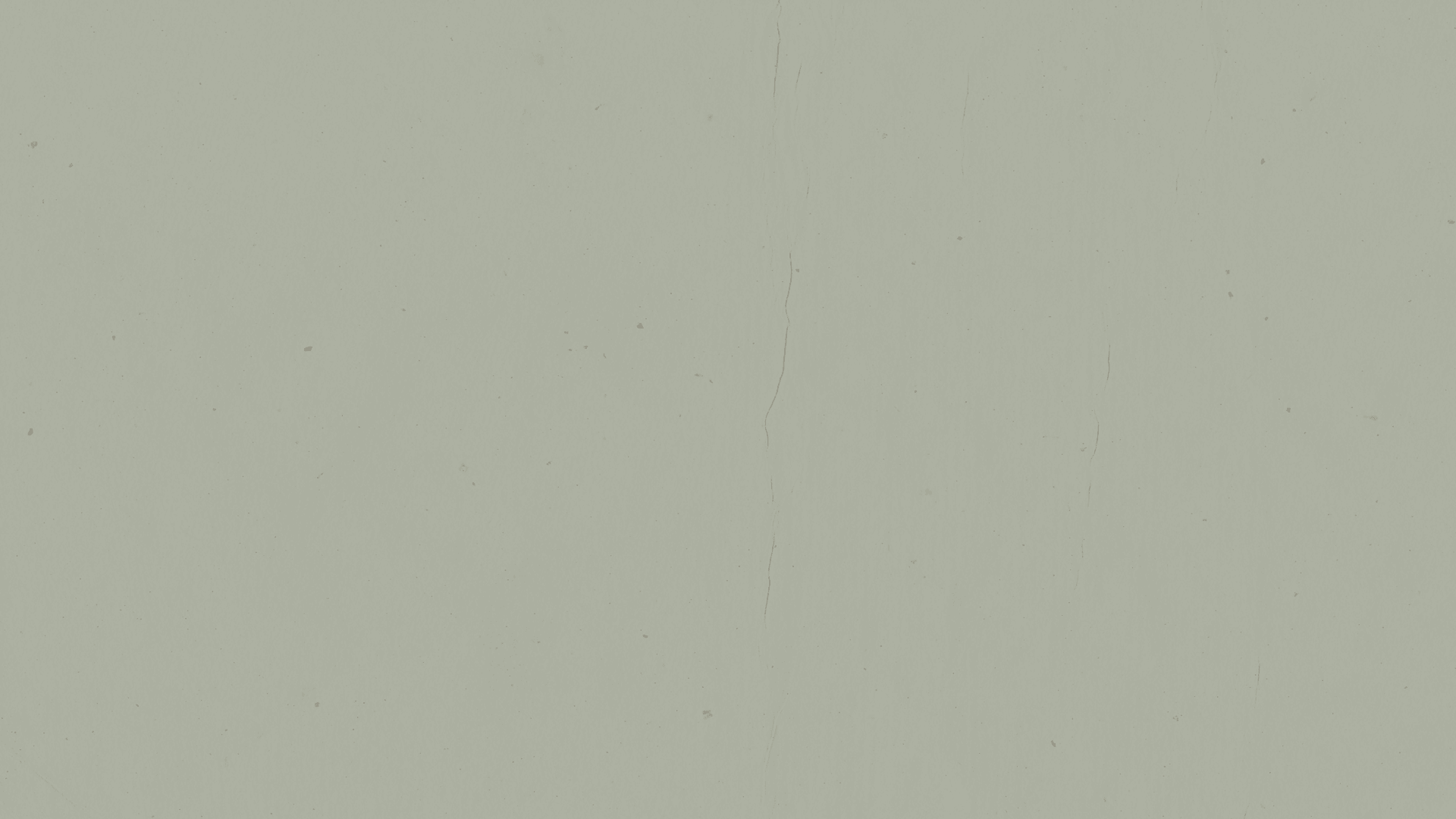 Designed By Xiao
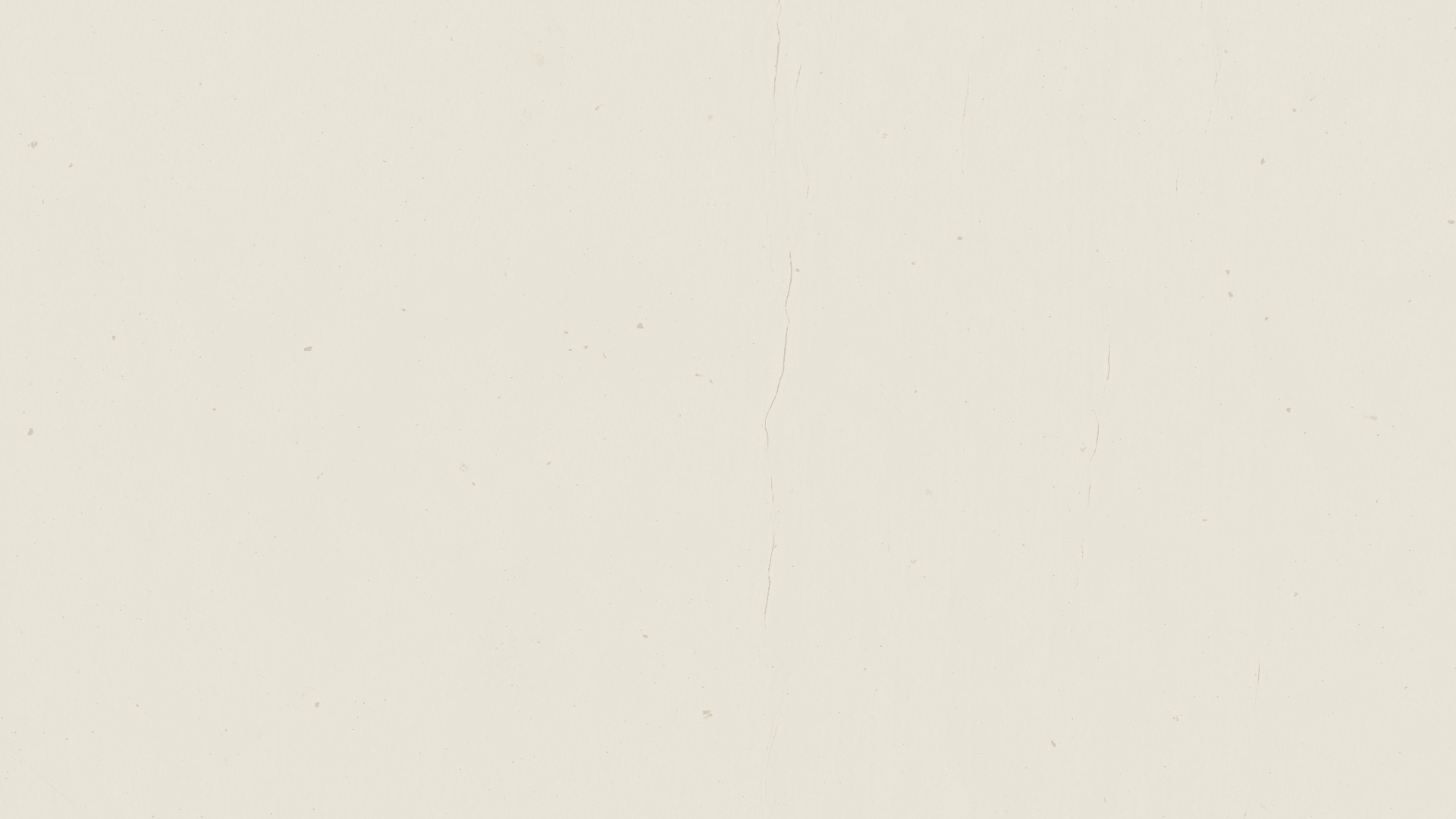 PowerPoint Templet
Lorem ipsum dolor sit amet, consectetuer adipiscing elit. Maecenas porttitor congue massa. Fusce posuere, magna sed pulvinar ultricies, purus lectus malesuada libero, sit amet commodo magna eros quis urna. Nunc viverra imperdiet enim.

Fusce est. Vivamus a tellus. Pellentesque habitant morbi tristique senectus et netus et malesuada fames ac turpis egestas. Proin pharetra nonummy pede. 

Lorem ipsum dolor sit amet, consectetuer adipiscing elit. Maecenas porttitor congue massa. Fusce posuere, magna sed pulvinar ultricies, purus lectus malesuada libero, sit amet commodo magna eros quis urna. Nunc viverra imperdiet enim.
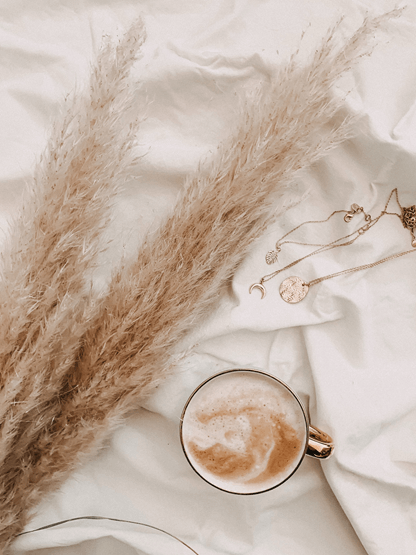 tristique senectus et netus et malesuada fames ac turpis egestas. Proin pharetra nonummy pede.
20XX/06/05
[Speaker Notes: https://www.ypppt.com/]
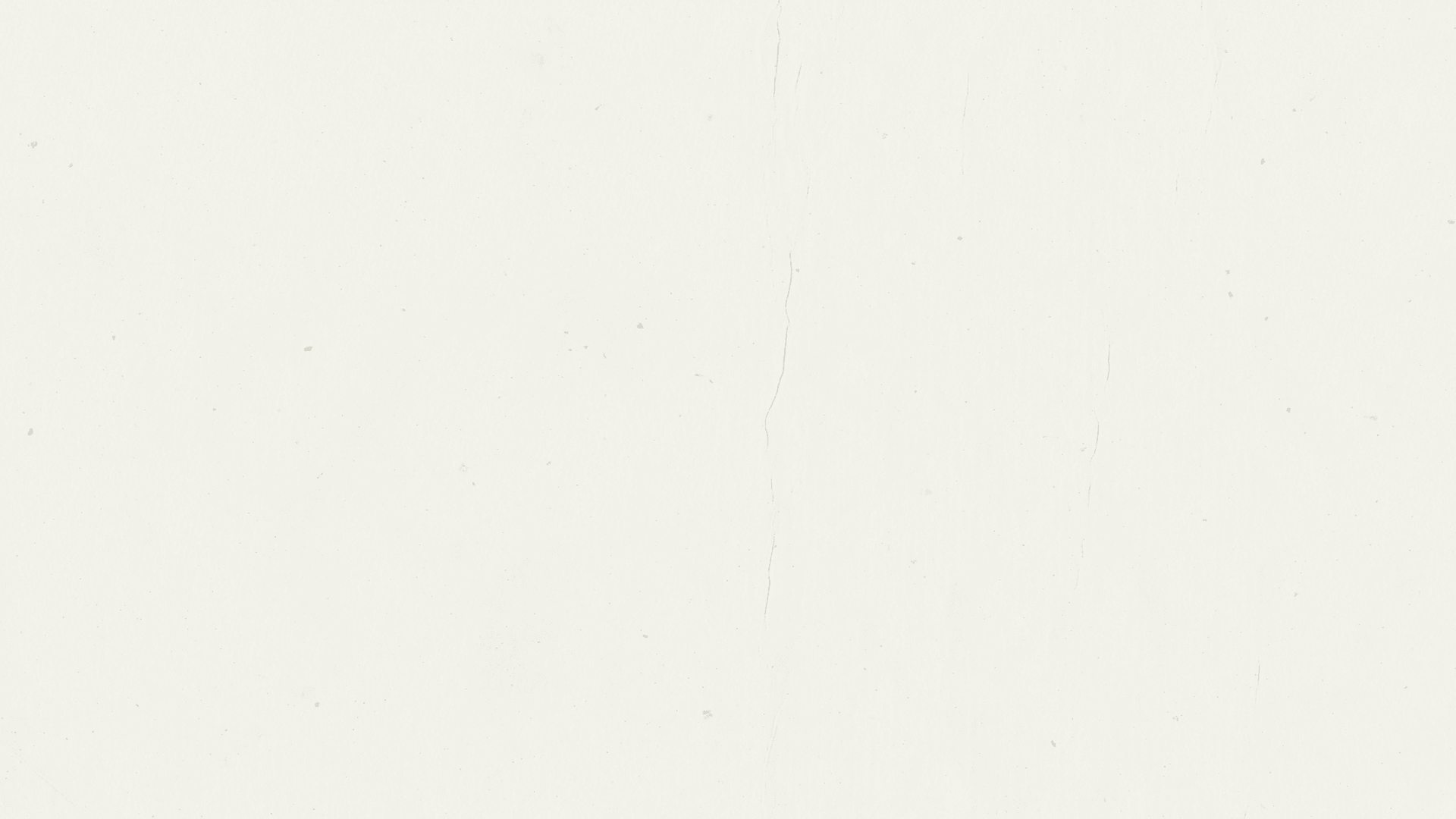 Designed By Xiao
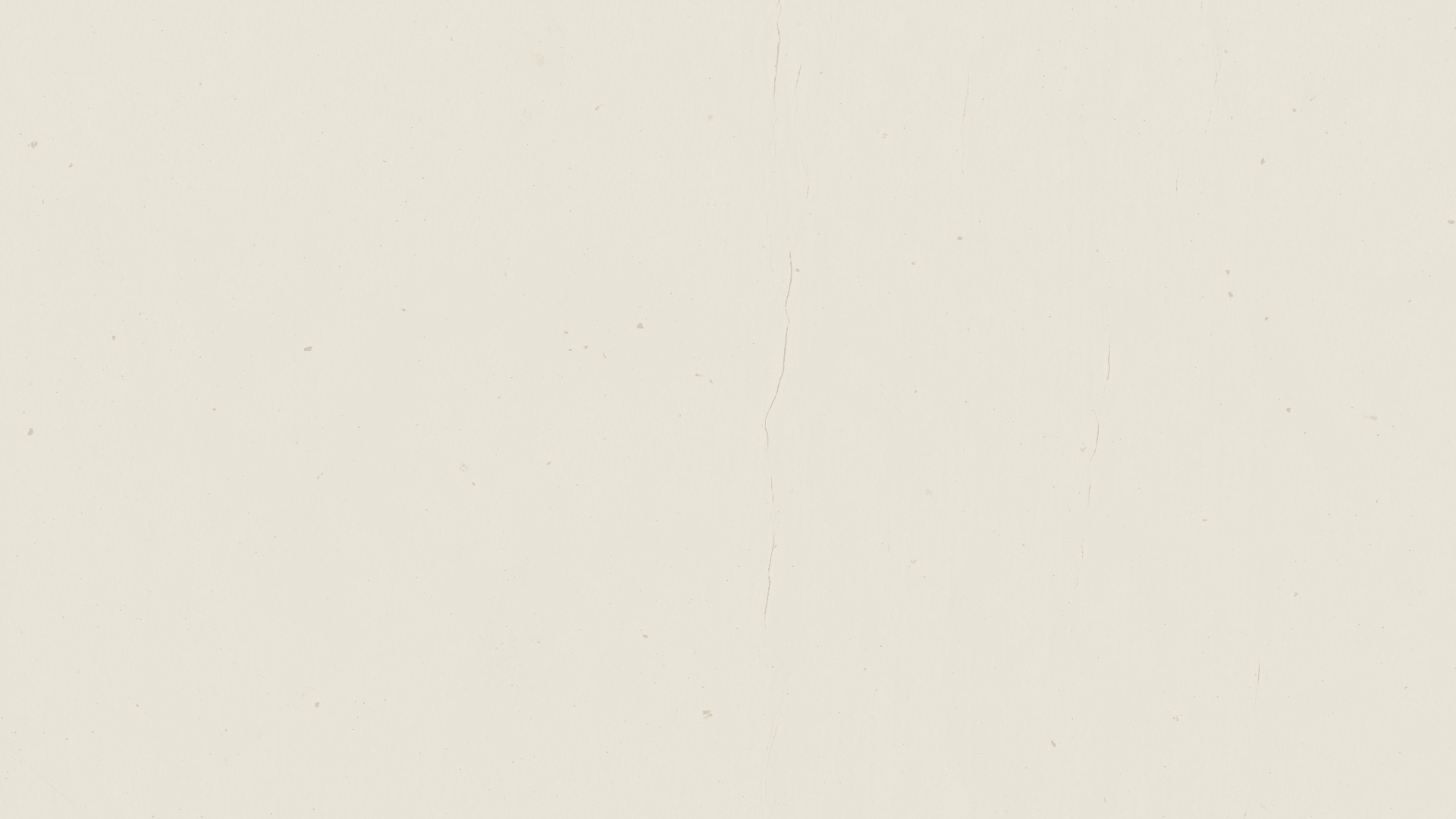 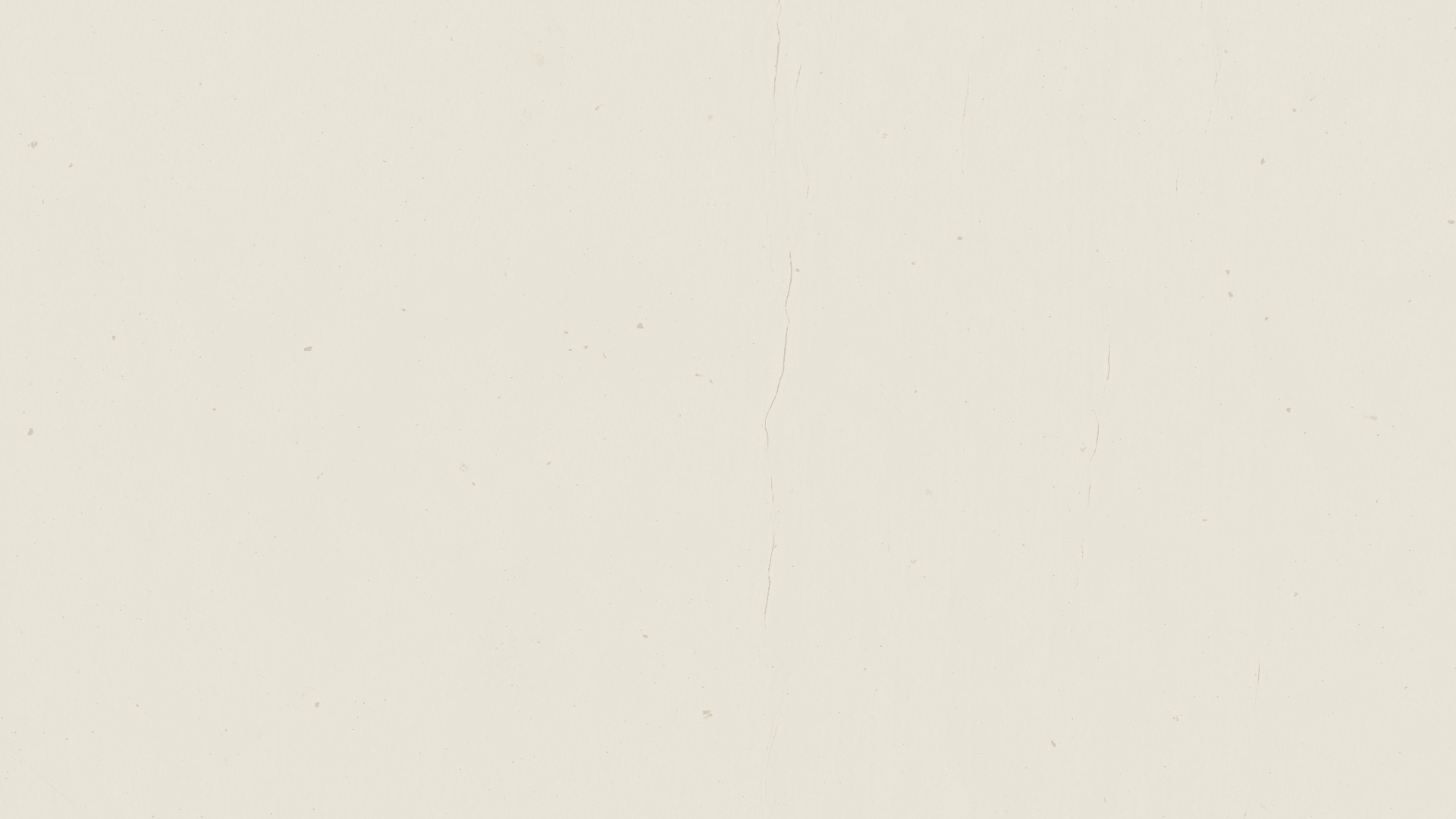 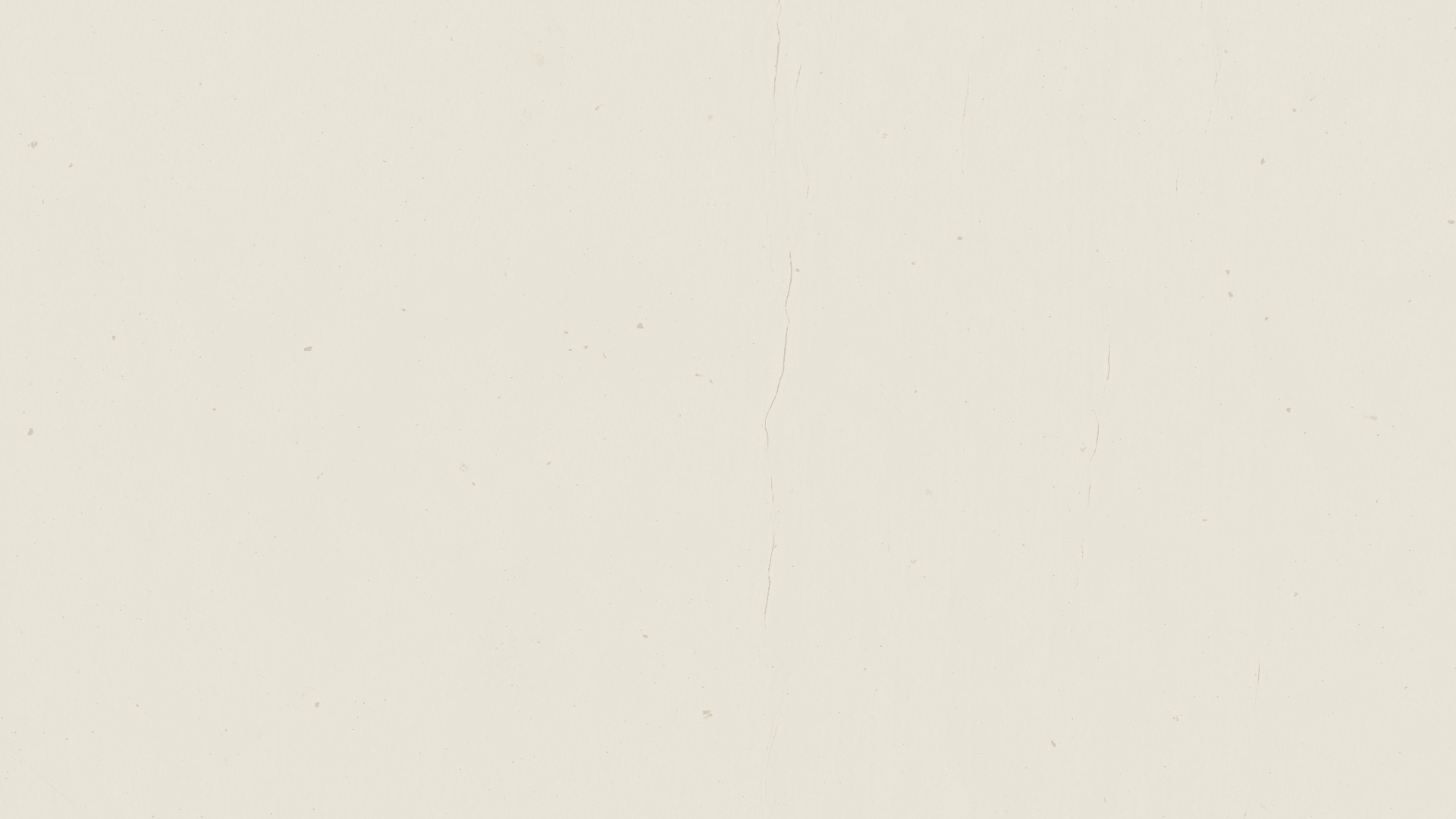 PowerPoint Templet
PowerPoint Templet
PowerPoint Templet
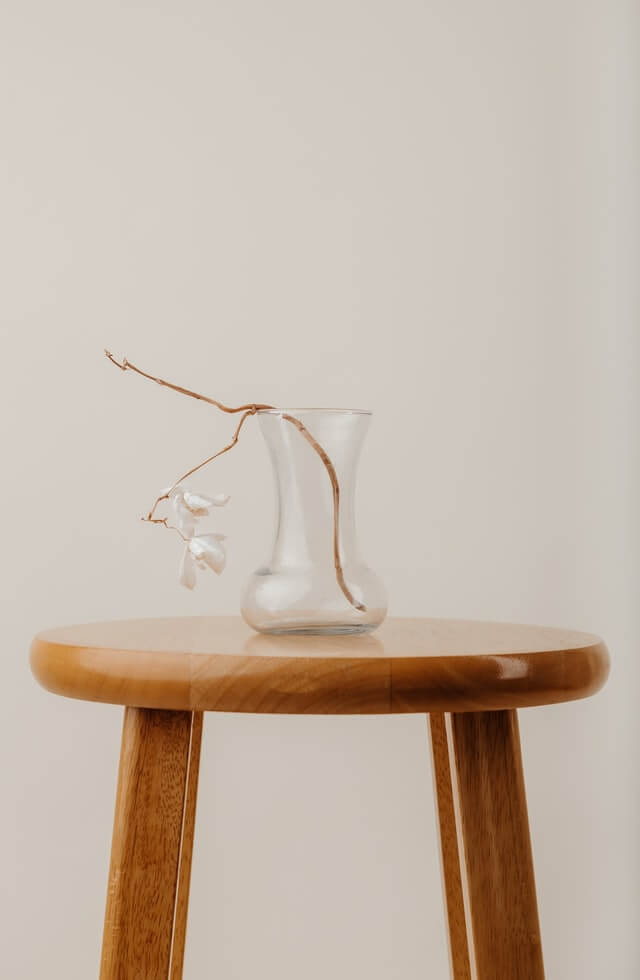 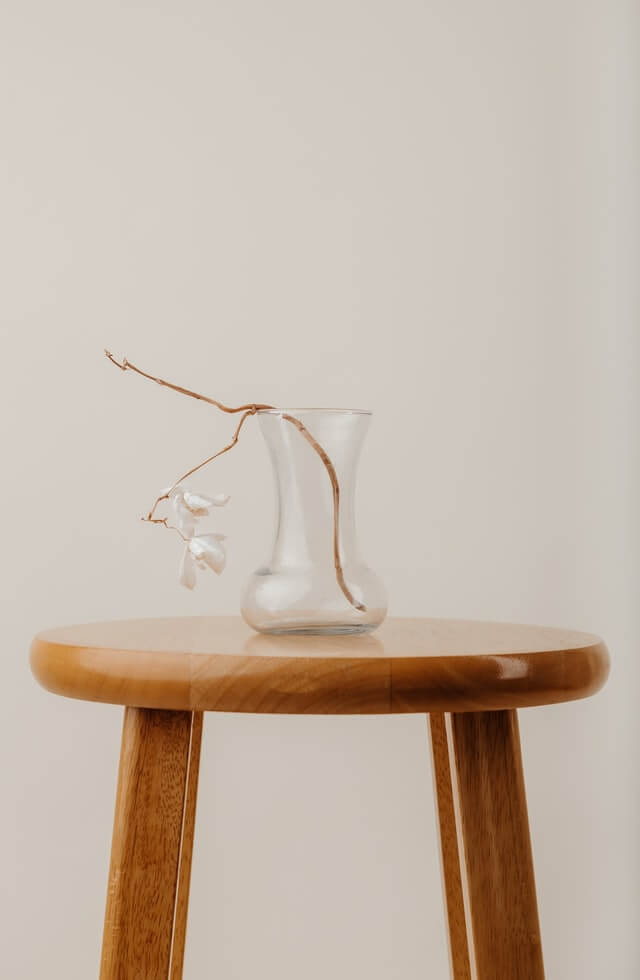 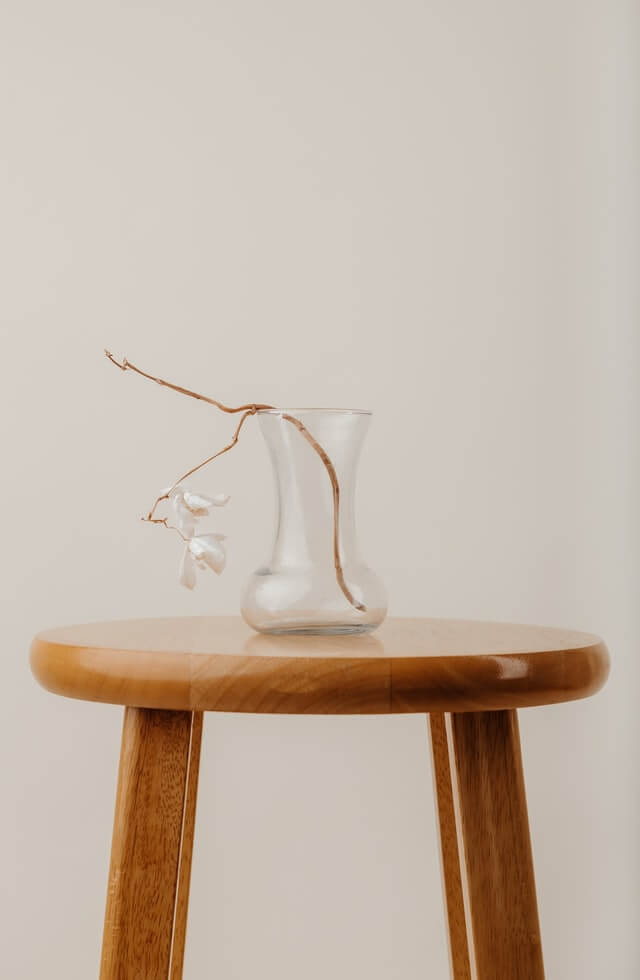 pellentesque habitant morbi tristique senectus et netus et malesuada fames ac
pellentesque habitant morbi tristique senectus et netus et malesuada fames ac
pellentesque habitant morbi tristique senectus et netus et malesuada fames ac
20XX/06/05
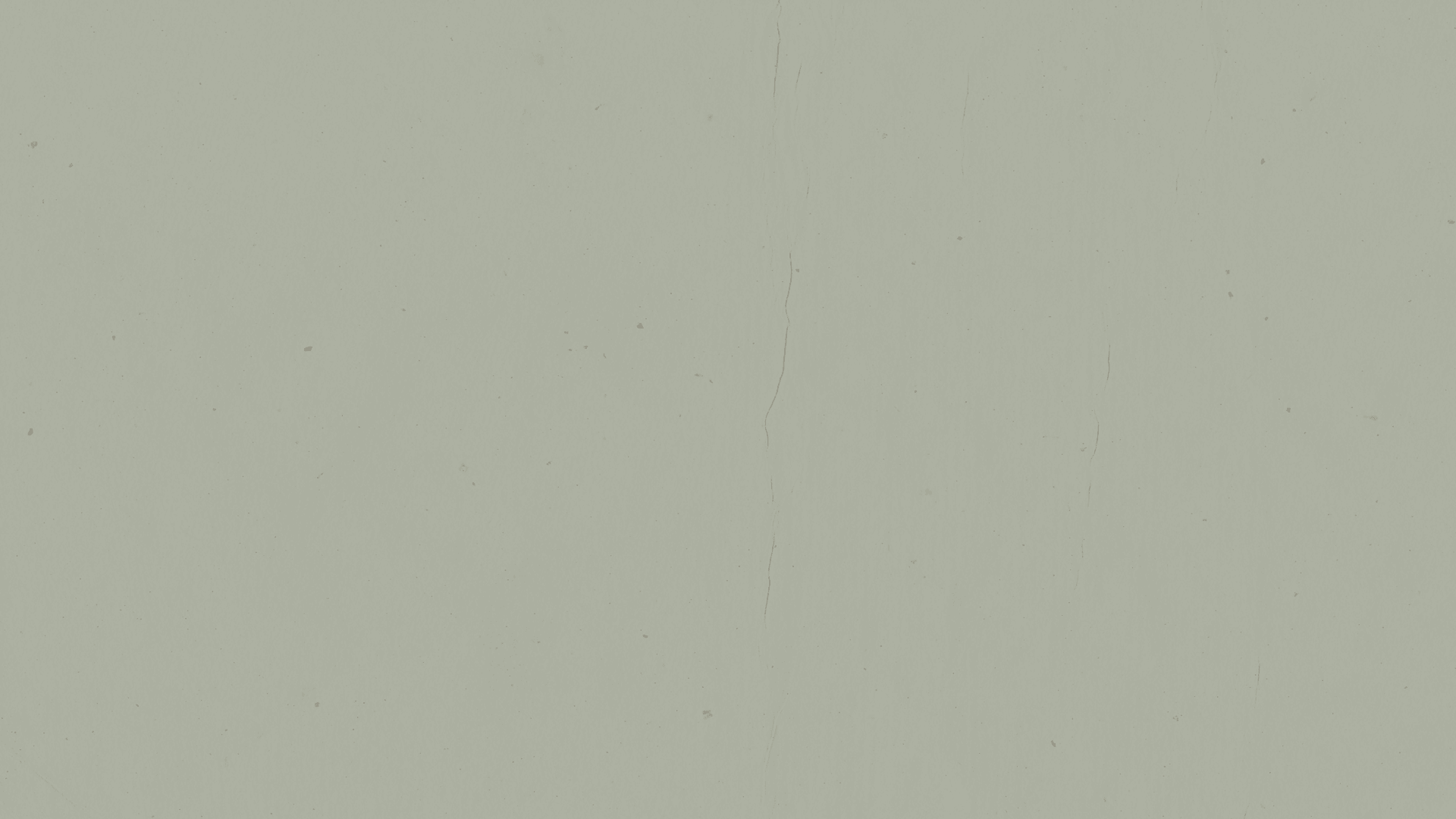 Designed By Xiao
Lorem ipsum dolor sit amet, consectetuer adipiscing elit. Maecenas porttitor congue massa. Fusce posuere, magna sed pulvinar ultricies, purus lectus malesuada libero, sit amet commodo magna eros quis urna. Nunc viverra imperdiet enim.
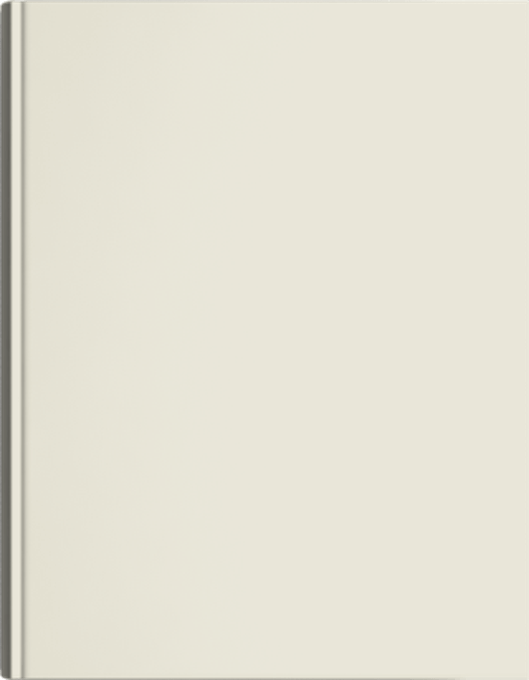 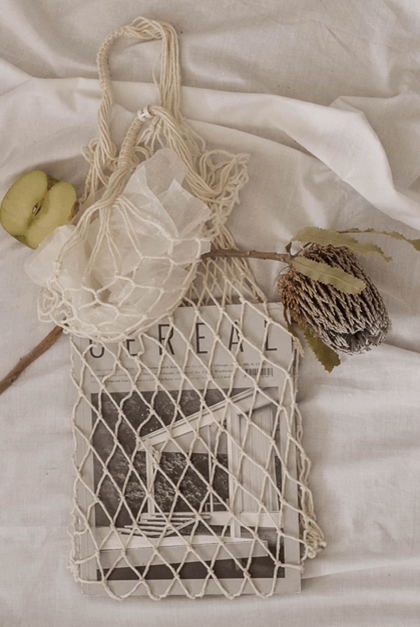 pellentesque habitant morbi tristique senectus et netus
pellentesque habitant morbi tristique senectus et netus
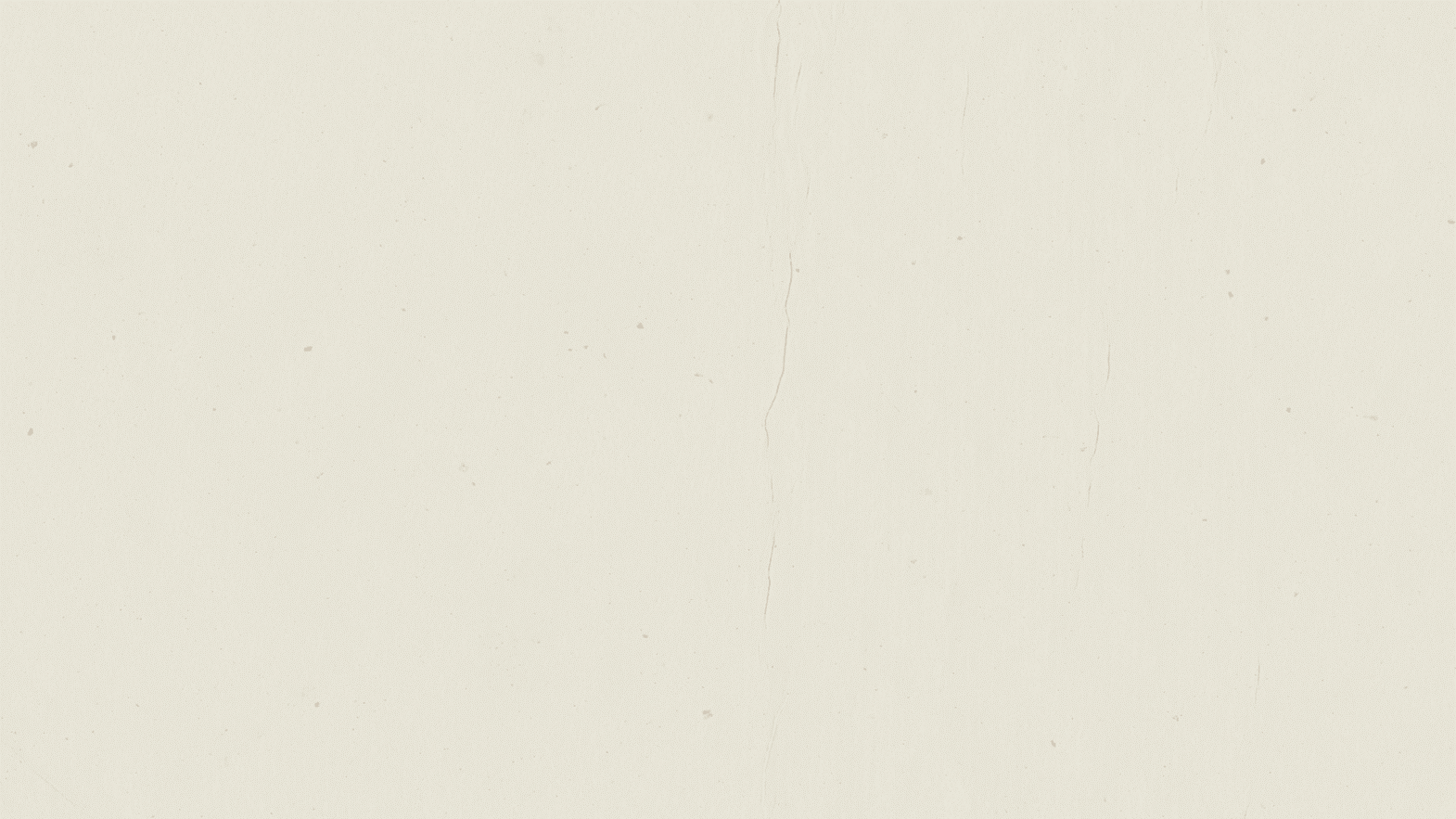 pellentesque habitant morbi tristique senectus et netus
pellentesque habitant morbi tristique senectus et netus
PowerPoint Templet
pellentesque habitant morbi tristique senectus et netus
Lorem ipsum dolor sit amet, consectetuer adipiscing elit. Maecenas porttitor congue massa. Fusce posuere, magna sed pulvinar ultricies, purus lectus malesuada
20XX/06/05
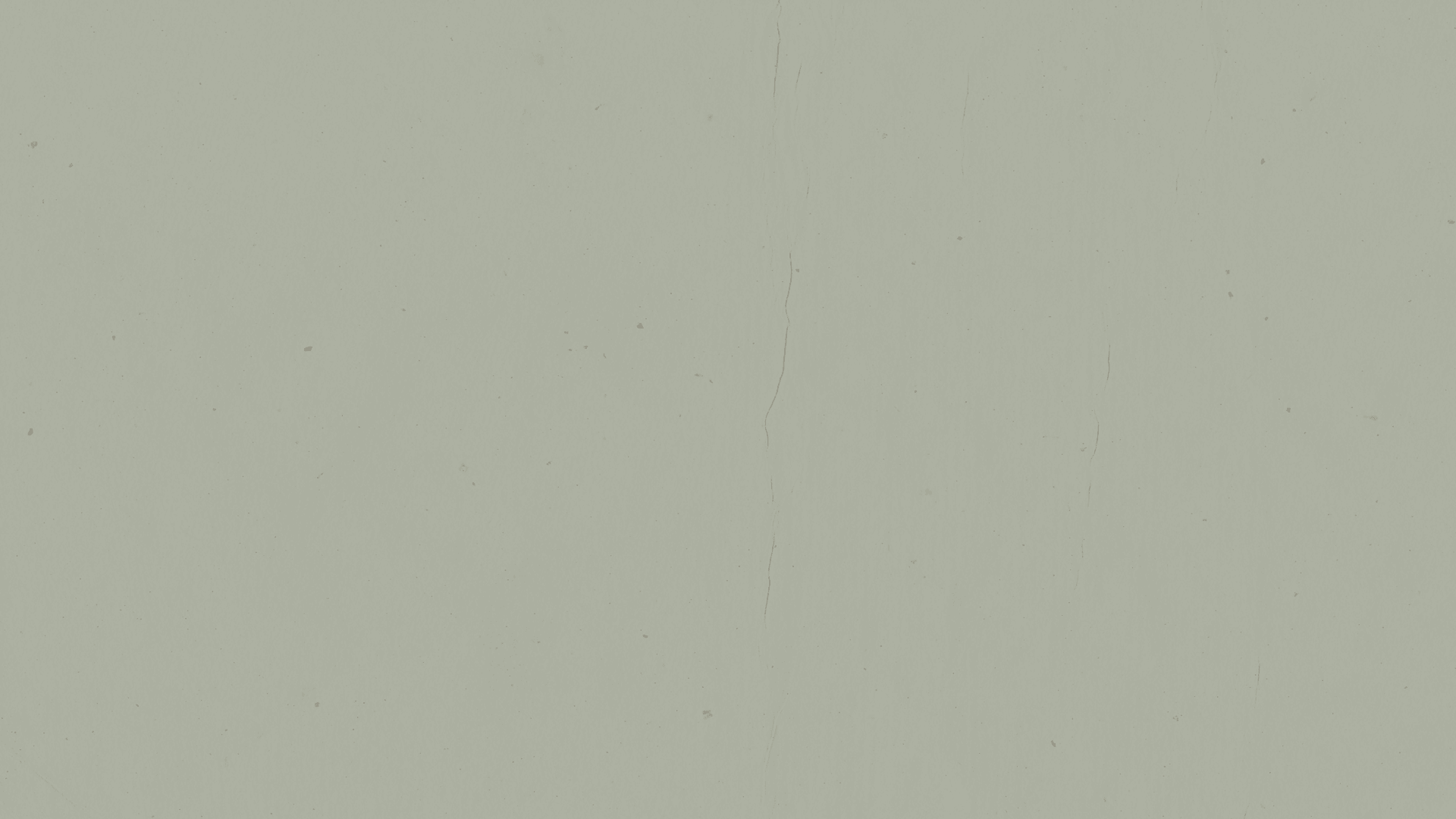 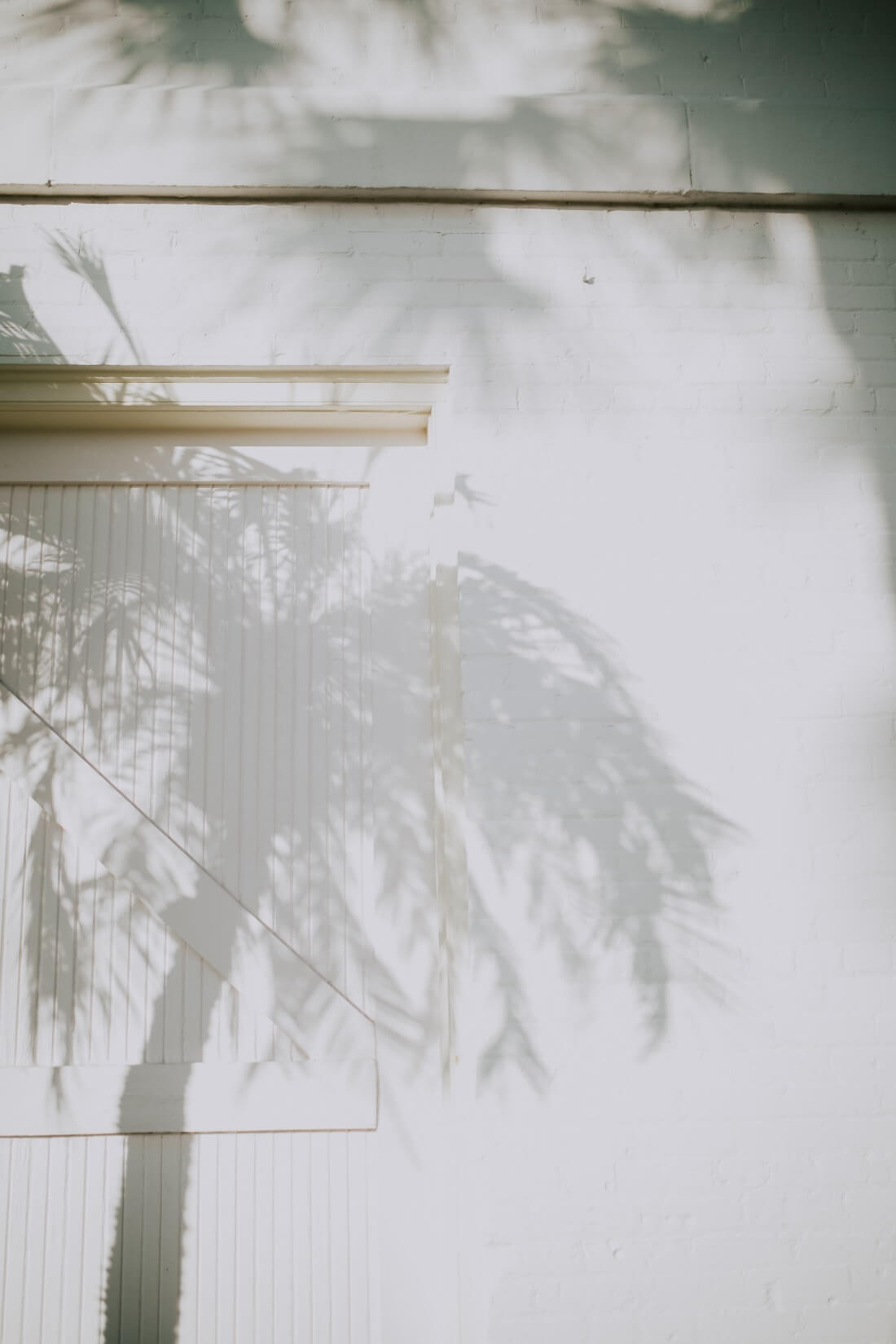 Designed By Xiao
PowerPoint Templet
Fusce est. Vivamus a tellus. Pellentesque habitant morbi tristique senectus et netus et malesuada fames ac turpis egestas. Proin pharetra nonummy pede.
Lorem ipsum dolor sit amet, consectetuer adipiscing elit. 
Maecenas porttitor congue massa. Fusce posuere, 
magna sed pulvinar ultricies, purus lectus malesuada 
libero, sit amet commodo magna eros quis urna. Nunc 
viverra imperdiet enim.
20XX/06/05
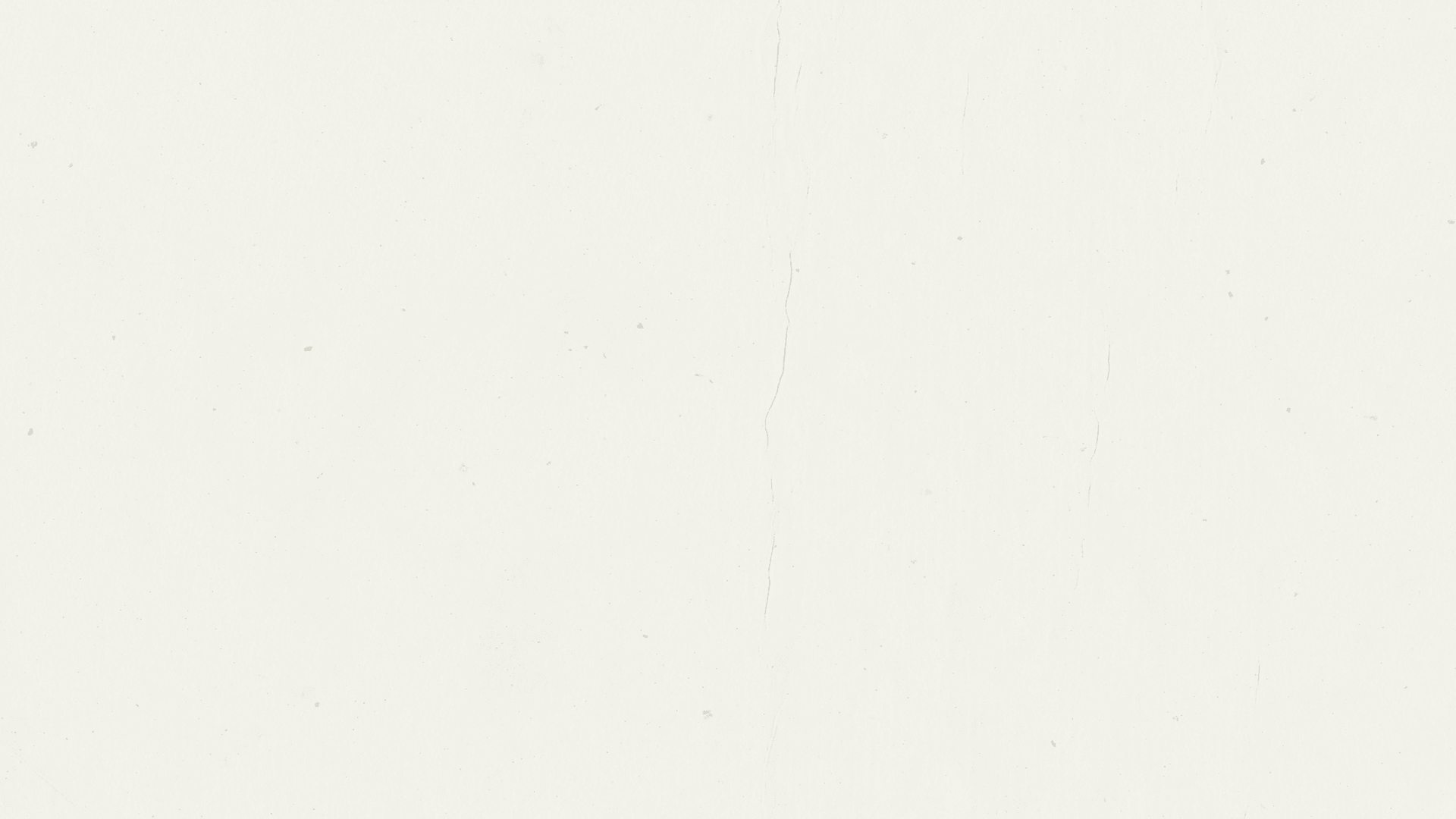 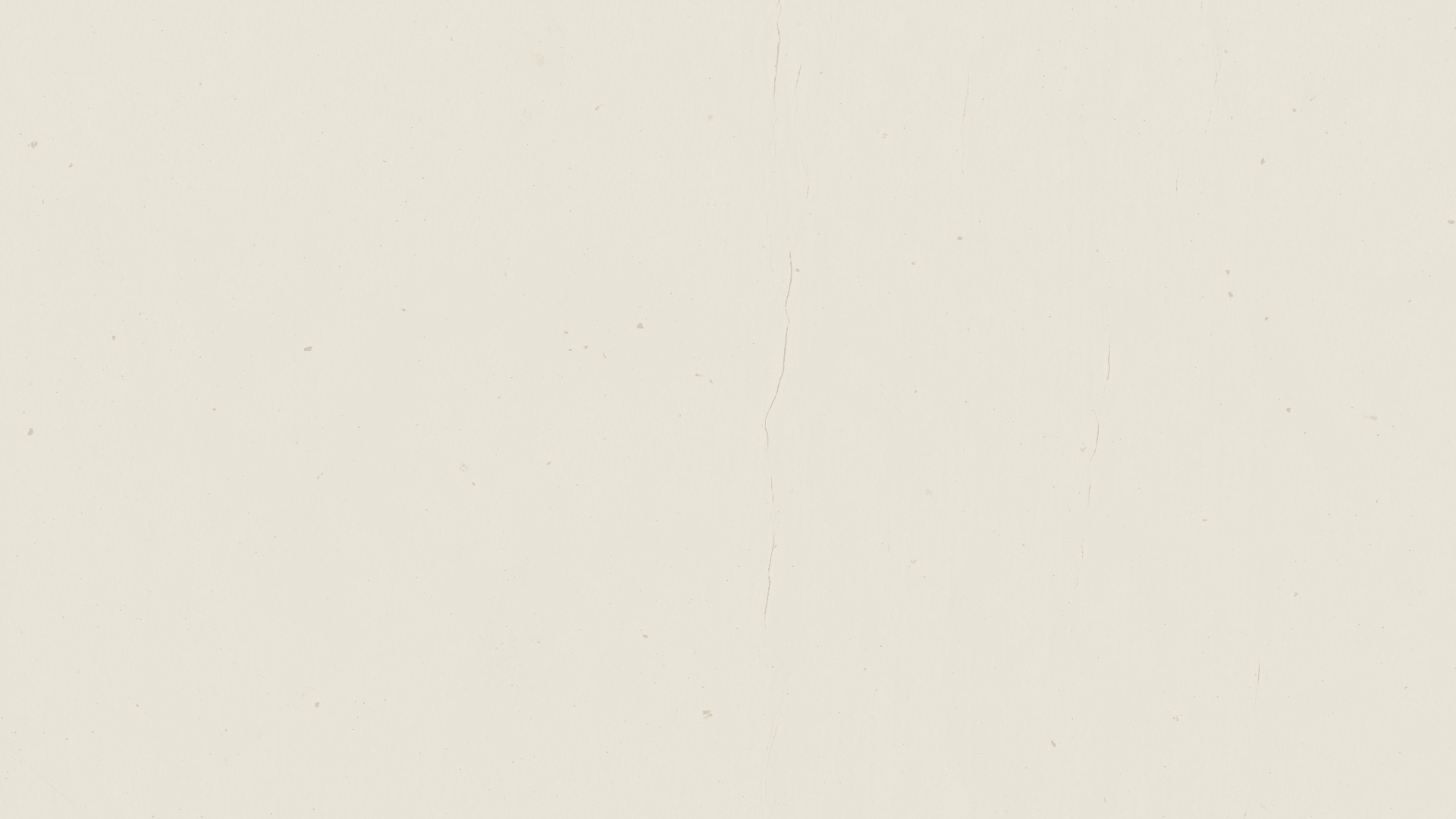 Designed By Xiao
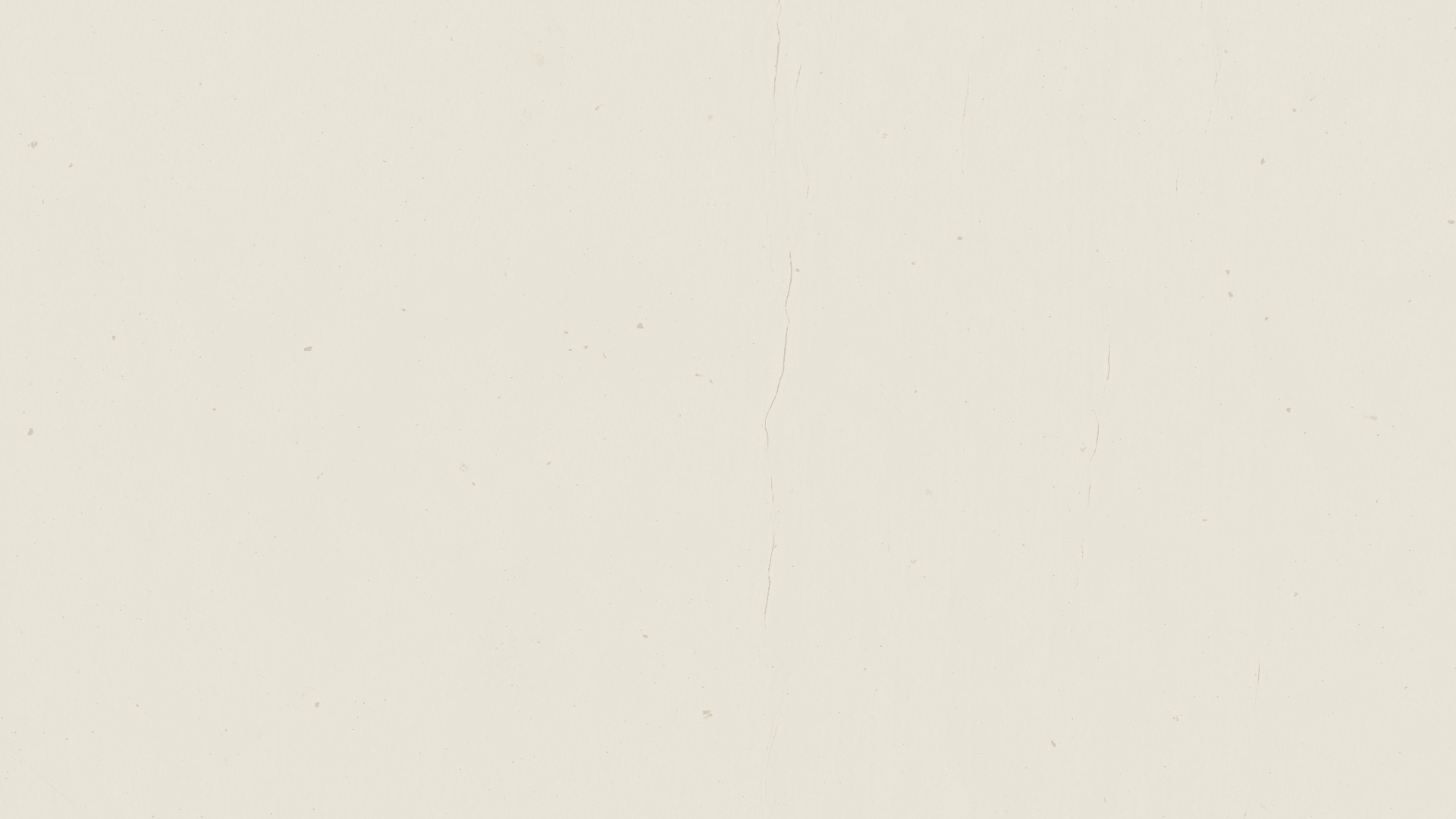 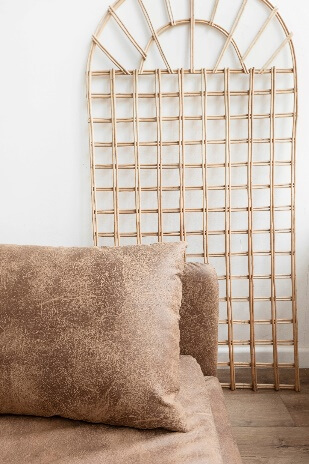 Fusce est. Vivamus a tellus. Pellentesque habitant morbi tristique senectus et netus et malesuada fames ac turpis egestas. Proin pharetra nonummy pede.
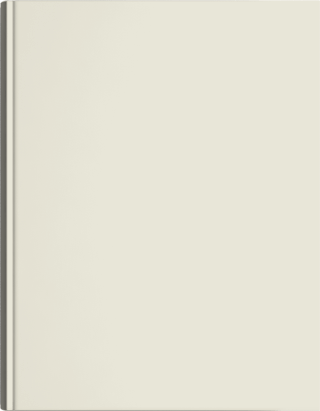 PowerPoint Templet
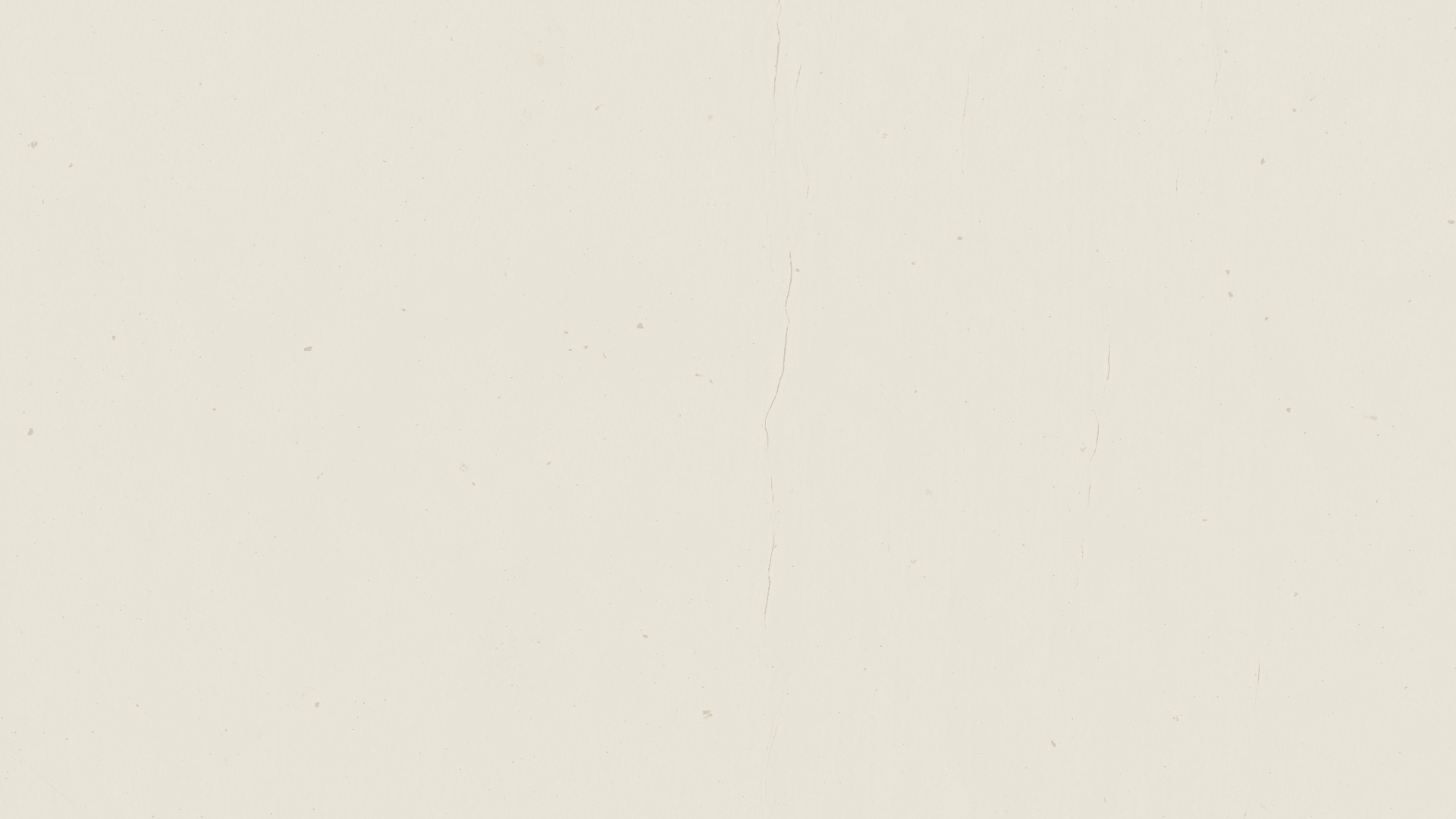 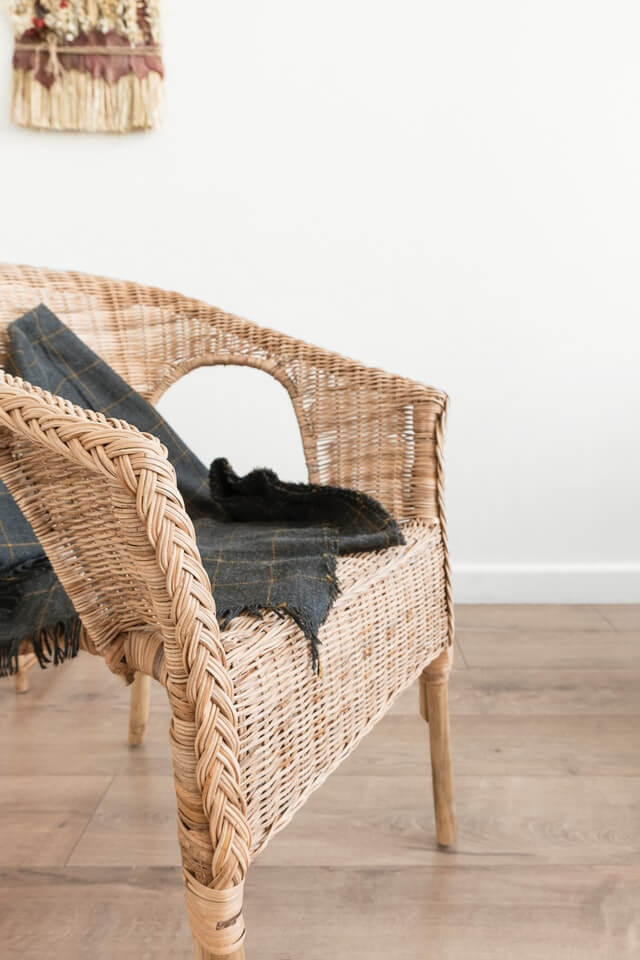 habitant morbi tristique senectus et netus et
Designed By Xiao
pellentesque habitant morbi tristique
Designed By Xiao
pellentesque habitant morbi tristique
Designed By Xiao
pellentesque habitant morbi tristique
habitant morbi tristique senectus et netus et
20XX/06/05
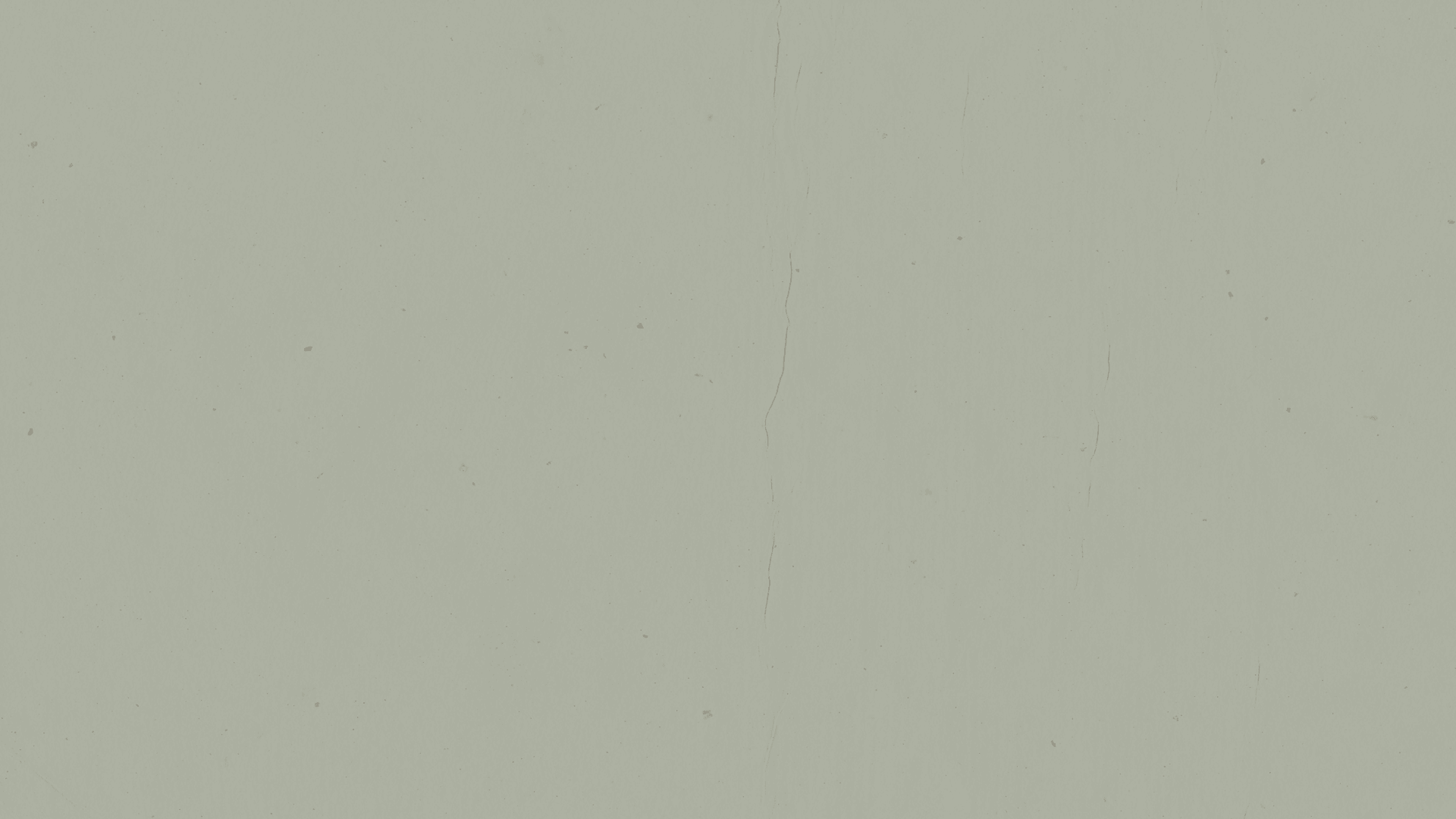 Designed By Xiao
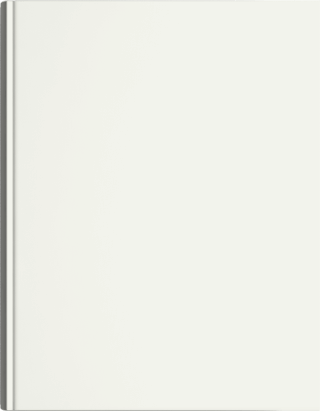 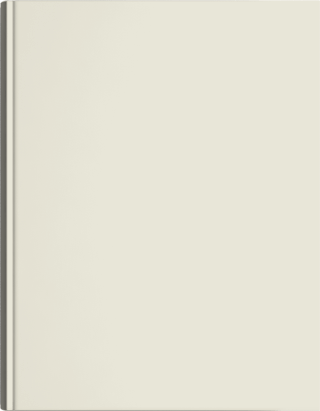 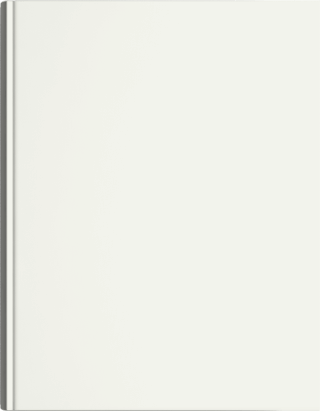 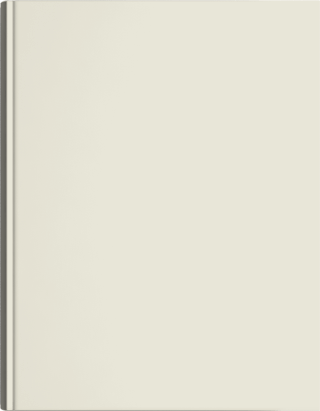 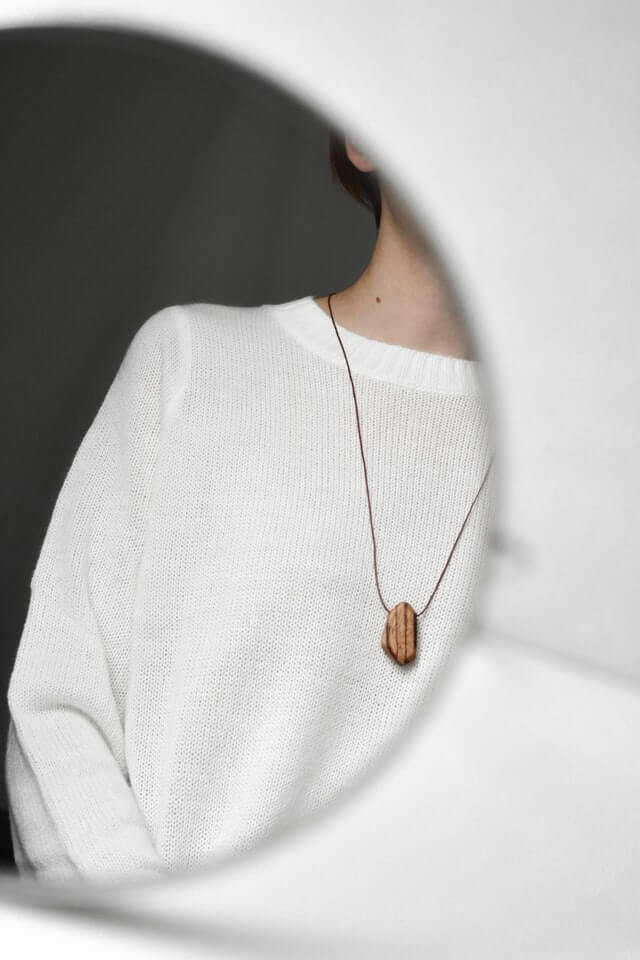 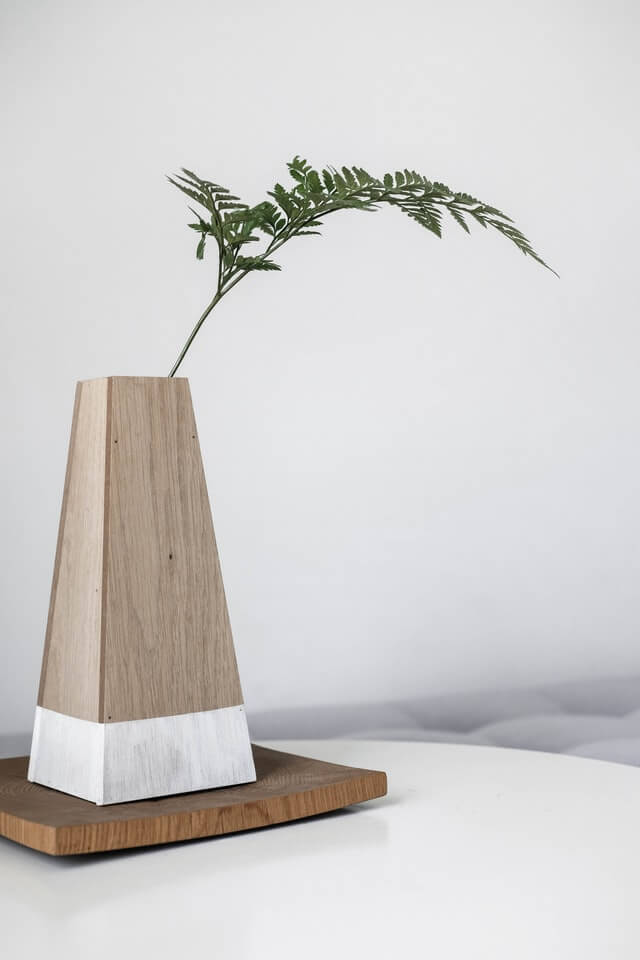 Designed By Xiao
PowerPoint Templet
habitant morbi tristique senectus et netus et
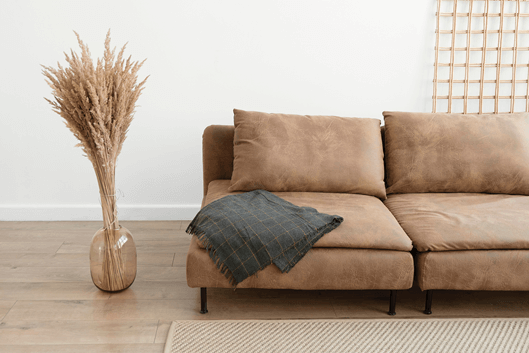 habitant morbi tristique senectus et netus et
PowerPoint Templet
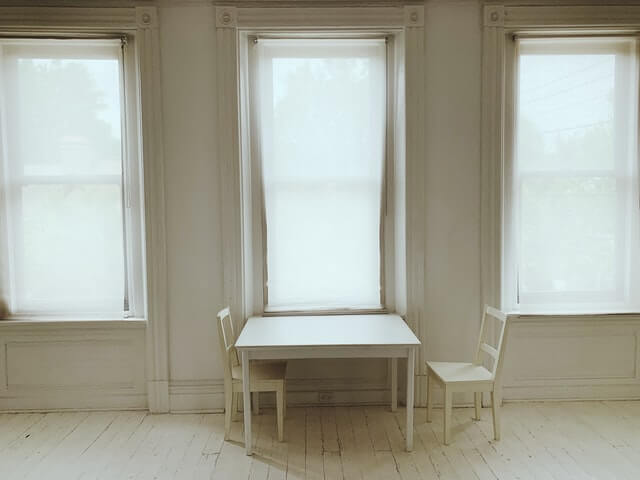 PowerPoint Templet
PowerPoint Templet
habitant morbi tristique senectus et netus et
habitant morbi tristique senectus et netus et
20XX/06/05
更多精品PPT资源尽在—优品PPT！
www.ypppt.com
PPT模板下载：www.ypppt.com/moban/         节日PPT模板：www.ypppt.com/jieri/
PPT背景图片：www.ypppt.com/beijing/          PPT图表下载：www.ypppt.com/tubiao/
PPT素材下载： www.ypppt.com/sucai/            PPT教程下载：www.ypppt.com/jiaocheng/
字体下载：www.ypppt.com/ziti/                       绘本故事PPT：www.ypppt.com/gushi/
PPT课件：www.ypppt.com/kejian/
[Speaker Notes: 模板来自于 优品PPT https://www.ypppt.com/]